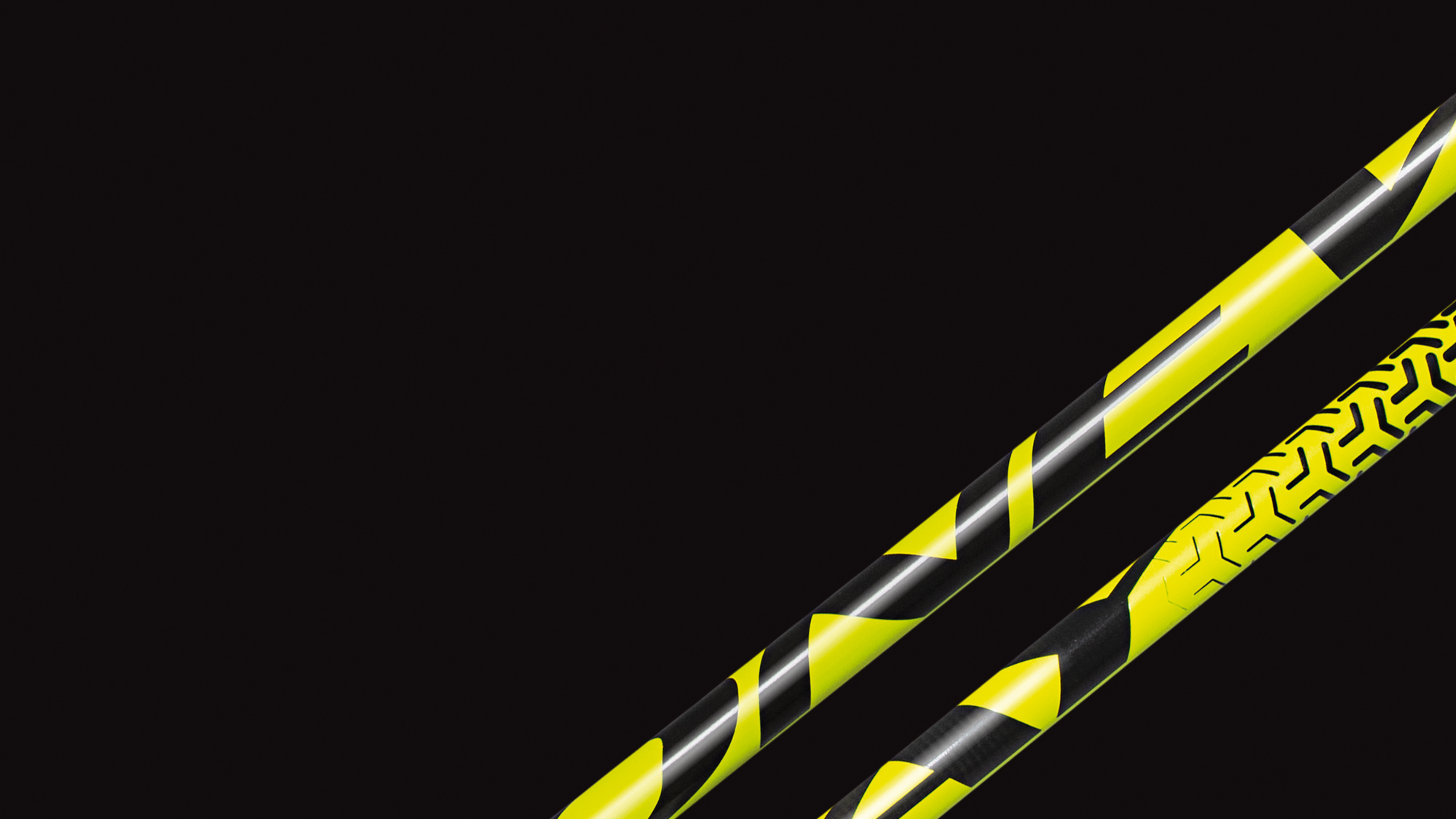 СЕЗОН 20|21
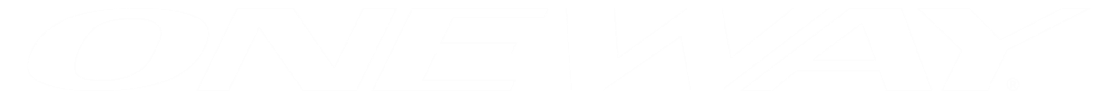 LINE UP
PREMIO SLG 20
PREMIO SLG 20 KIT
LINE UP 20|21 | Nordic Poles | Race - Premio
LINE UP 20|21 | Nordic Poles | Race - Premio
23900
PREMIO SLG 20 / PREMIO SLG 20 KIT
Артикул:		OZ40020 / OZ40120
Ростовка:		135-175 (интервал 2,5 см) / 150-160-170-180 см
Материал древка:	100% углеволокно UHM Premio SL Carbon  
Вес древка:		50 г/м
Диаметры:		16:9 мм
Рукоятка:		Carbon Grip  
Темляк:		AV SLG Strap
Лапка:		Flash Premio S basket (жёлтая)  
Наконечник:		твердосплавный
Технологии:
UHM Premio SL  Carbon Shaft
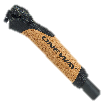 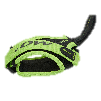 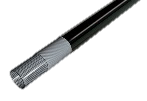 Carbon Grip
Serial Number
AV SLG Strap
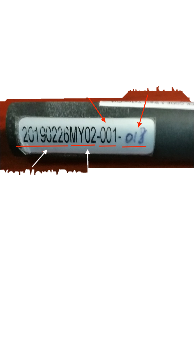 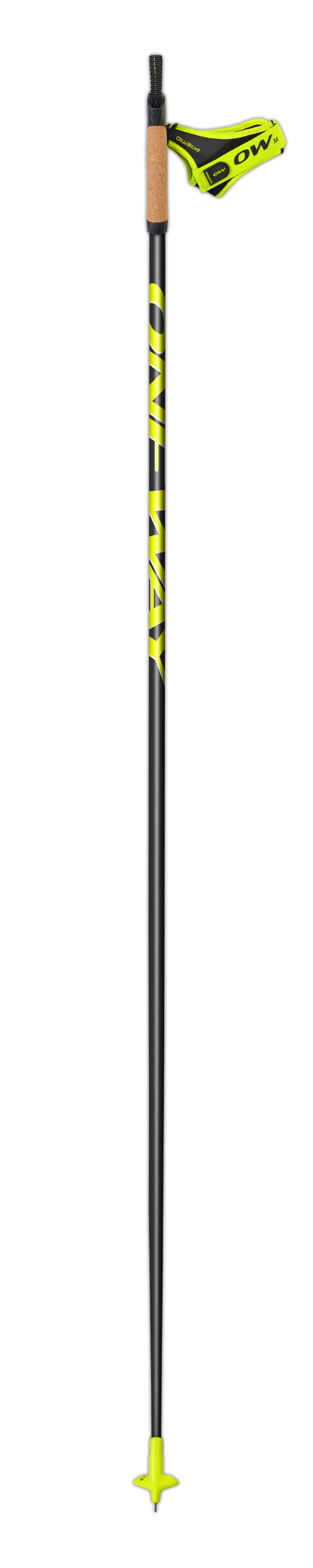 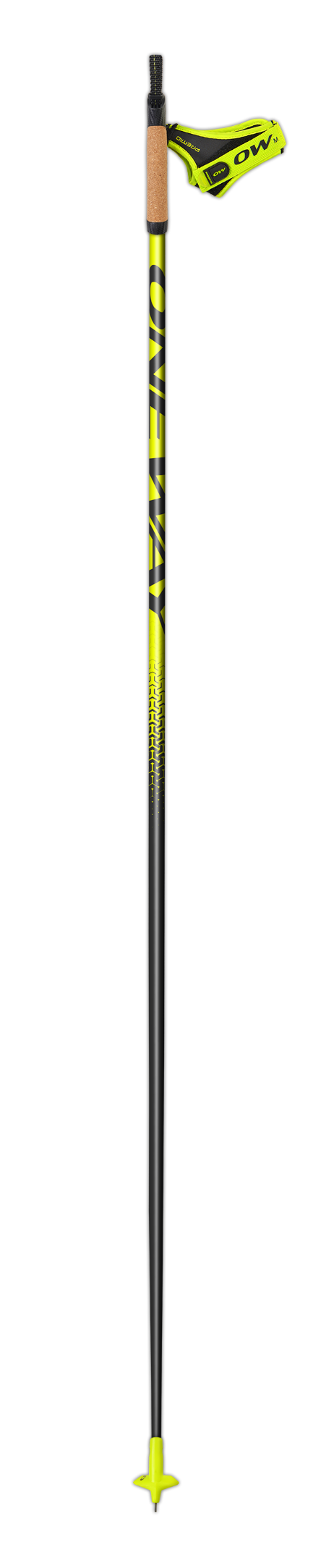 Сравнительные характеристикиslg 10 vs SLG 20
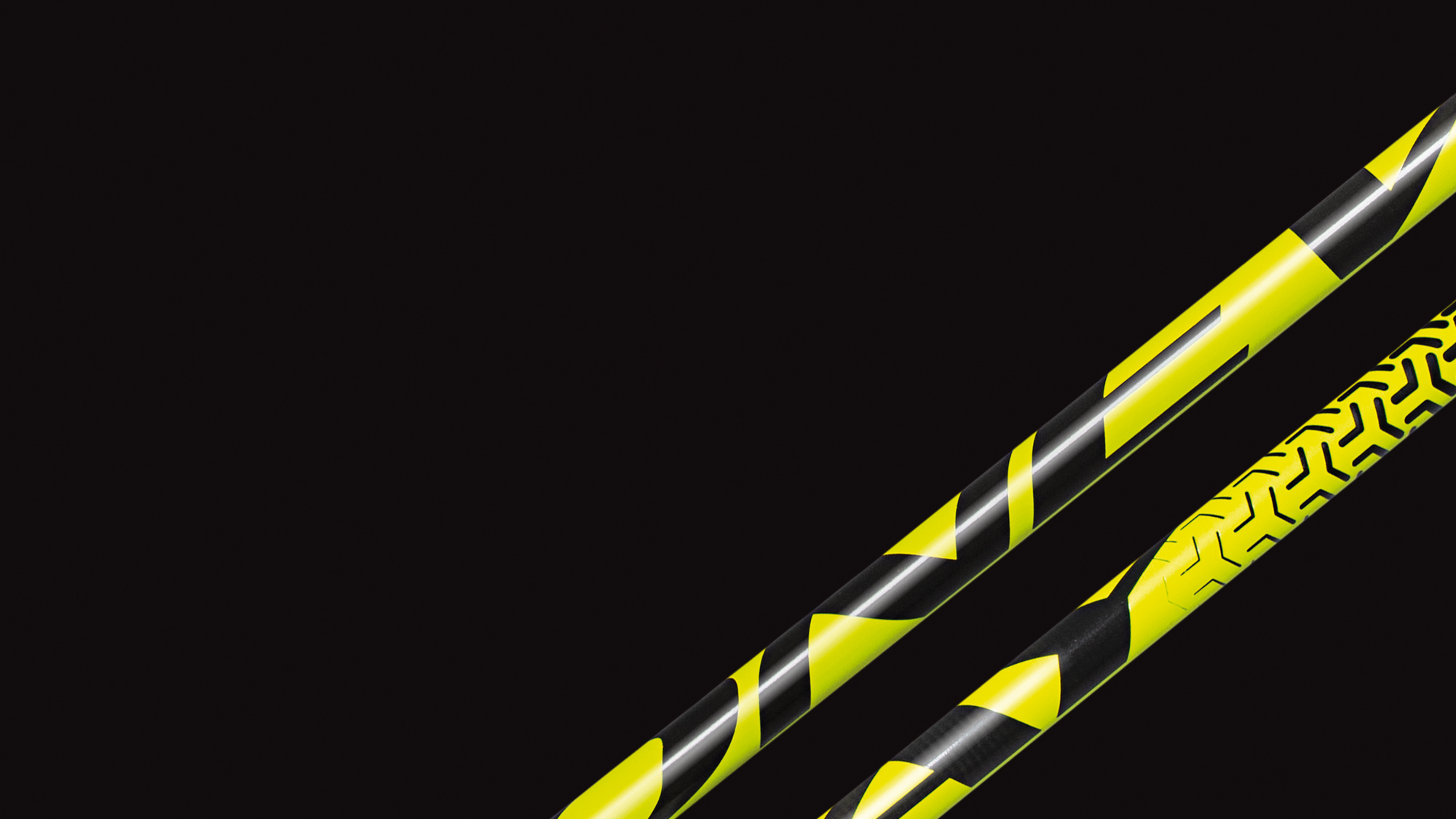 Race - Performance
СЕЗОН 20|21
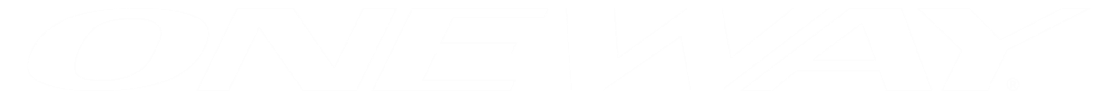 LINE UP
DIAMOND STORM 28
DIAMOND STORM 26 WHITE
DIAMOND STORM 26 YELLOW
LINE UP 20|21 | Nordic Poles | Race - Performance
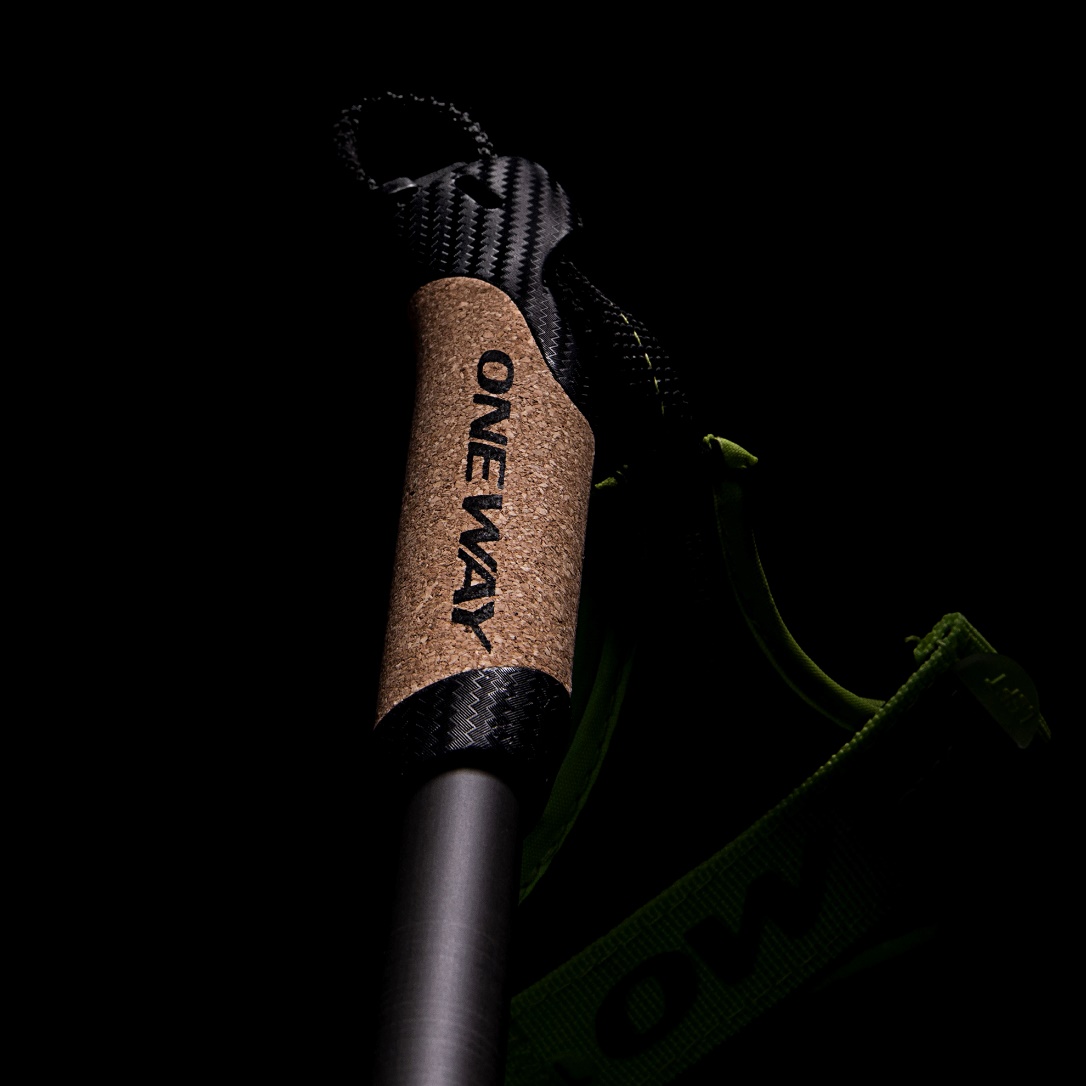 Рукоятка Carbon
рукоятка содержит углеволокно для увеличения жёсткости
оптимальная передача усилия
улучшенный фиксирующий элемент (клин) для темляков надёжно регулирует необходимую длину
натуральная пробка 360° в зоне хвата обеспечивает необходимое чувство комфорта
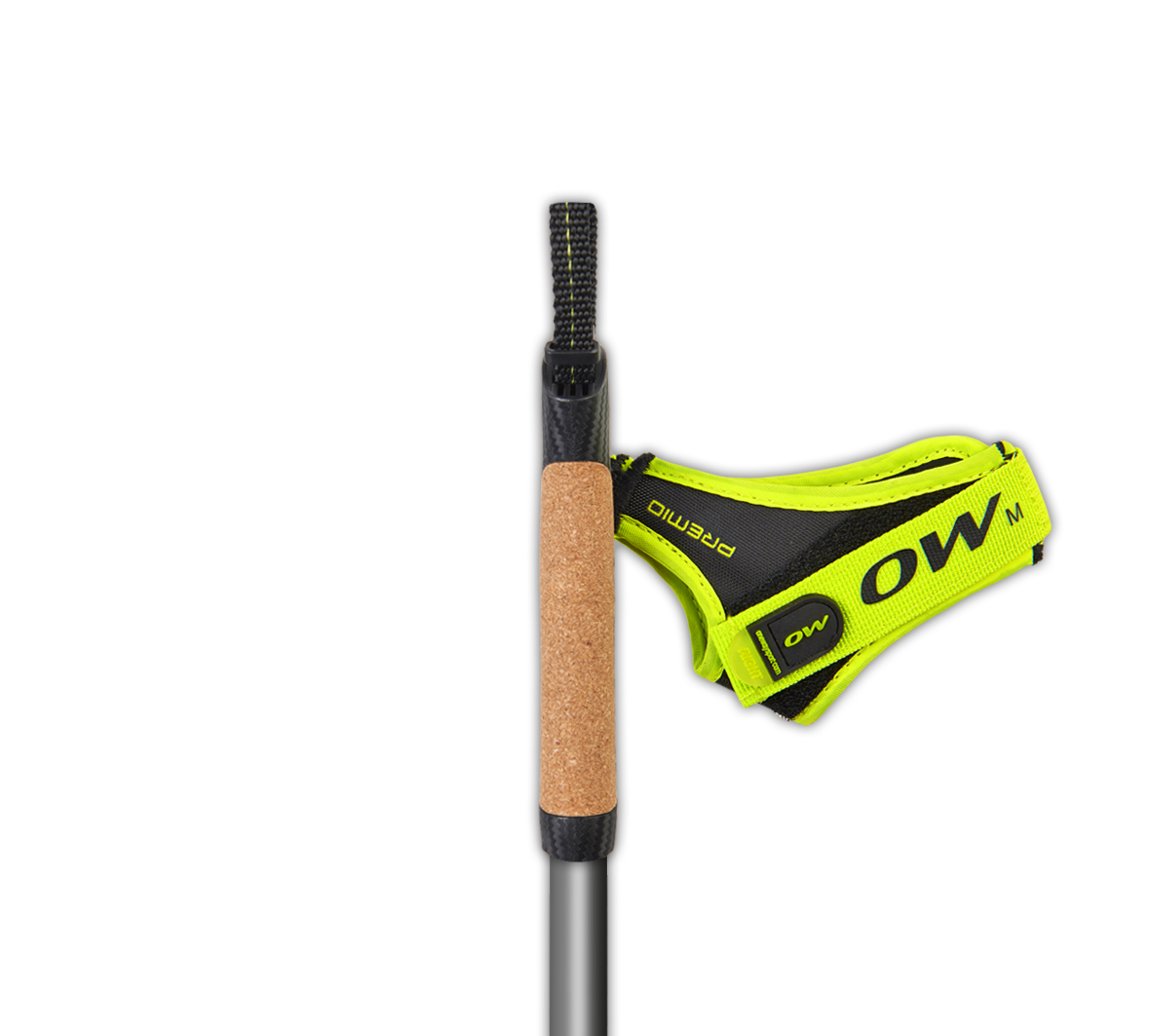 Темляк AV-SLG
большая поверхность опоры для лучшего контроля лыжной палки
нерастягиваемый и прочный материал темляка для максимальной передачи усилия
новая застёжка velcro длительного и надёжного использования, не портит манжеты одежды 
стоппер для предотвращения произвольного расстёгивания темляка – важная особенность для биатлонистов
размеры: XXS, XS, M, L, XL, XXL
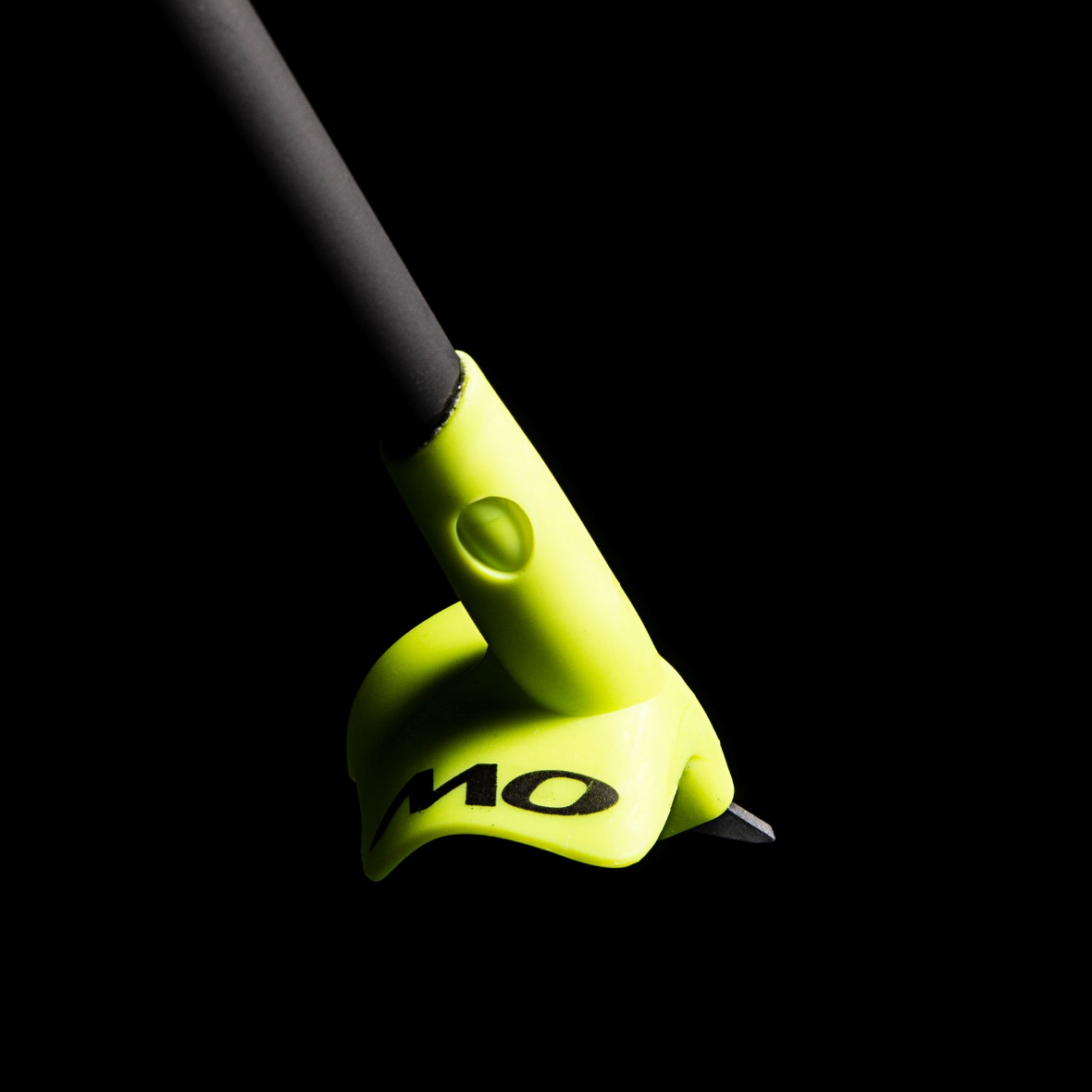 Лапка Flash premio
малый вес для наилучшего баланса
стабильная опора о поверхность для максимальной передачи усилия
удлиненное посадочное место для увеличения жёсткости в месте соединения древка и лапки для дополнительной передачи усилия
размеры: S, M
LINE UP 20|21 | Nordic Poles | Race - Performance
16900
DIAMOND STORM 28
Артикул:		OZ41020
Ростовка:		135-180 (интервал 2,5 см)
Материал древка:	100% углеволокно HM Premio Carbon  
Вес древка:		60 г/м
Диаметры:		16:9 мм
Рукоятка:		Carbon Grip  
Темляк:		AV SLG Strap
Лапка:		Flash Premio M basket (жёлтая)  
Наконечник:		твердосплавный
Технологии:
HM Premio   Carbon Shaft
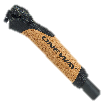 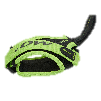 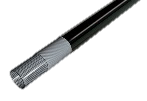 Carbon Grip
Serial Number
AV SLG Strap
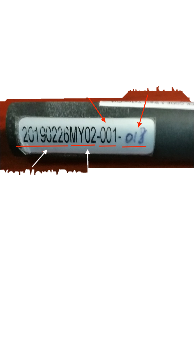 LINE UP 20|21 | Nordic Poles | Race - Performance
12000
DIAMOND STORM 26 WHITE
Артикул:		OZ41120
Ростовка:		135-180 (интервал 2,5 см)
Материал древка:	100% углеволокно Diamond Carbon  
Вес древка:		70 г/м
Диаметры:		16:9 мм
Рукоятка:		Carbon Grip  
Темляк:		AV SLG Strap
Лапка:		Flash Premio M basket (жёлтая)  
Наконечник:		твердосплавный
Технологии:
Diamond Carbon Shaft
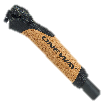 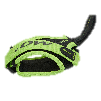 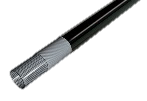 Carbon Grip
Serial Number
AV SLG Strap
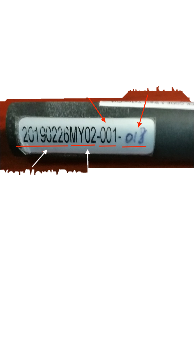 LINE UP 20|21 | Nordic Poles | Race - Performance
12000
DIAMOND STORM 26 YELLOW
Артикул:		OZ41220
Ростовка:		135-180 (интервал 2,5 см)
Материал древка:	100% углеволокно Diamond Carbon  
Вес древка:		70 г/м
Диаметры:		16:9 мм
Рукоятка:		Carbon Grip  
Темляк:		AV SLG Strap
Лапка:		Flash Premio M basket (жёлтая)  
Наконечник:		твердосплавный
Технологии:
Diamond Carbon Shaft
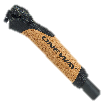 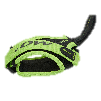 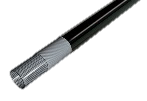 Carbon Grip
Serial Number
AV SLG Strap
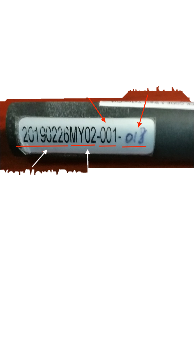 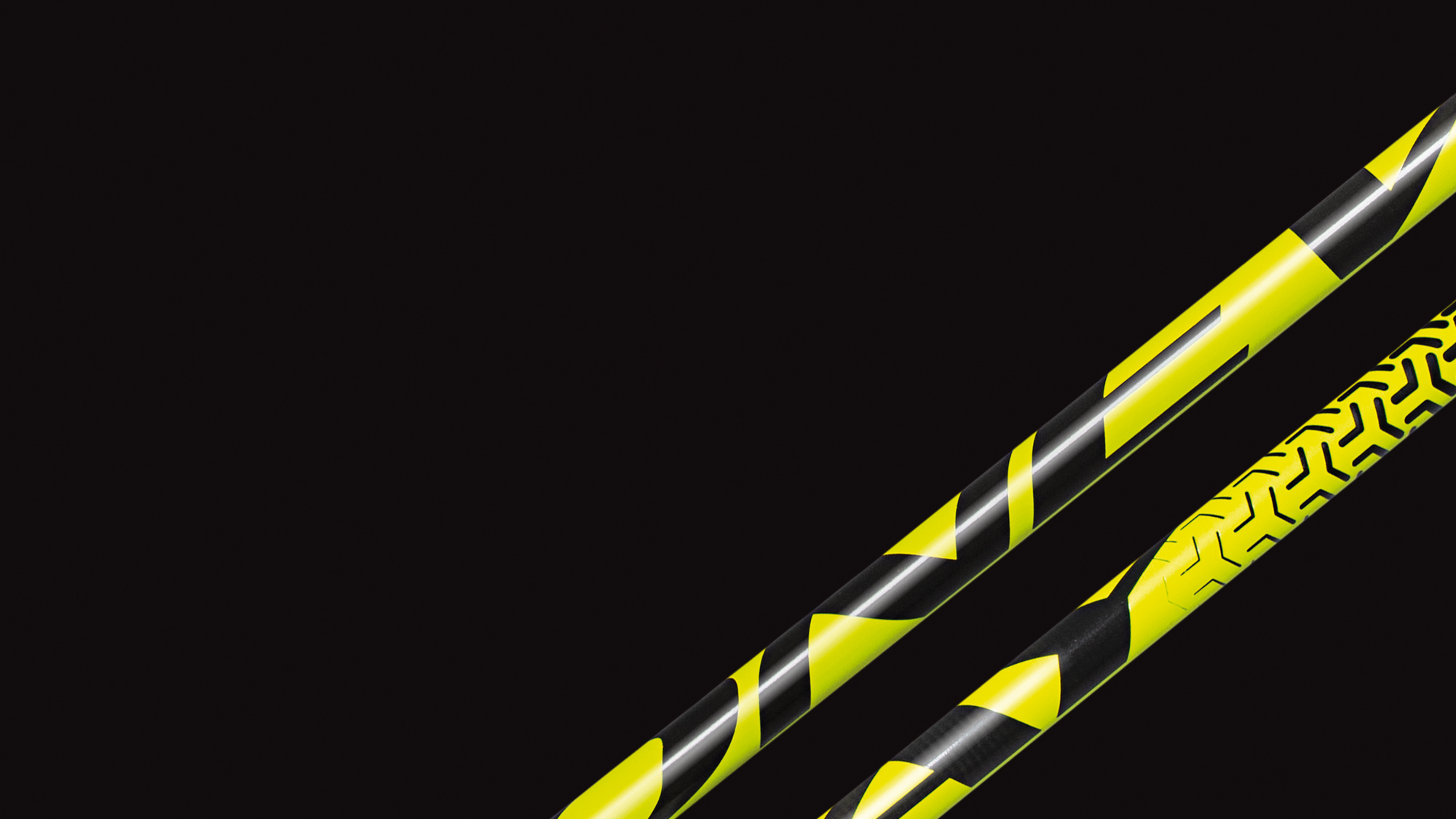 Race - Sport
СЕЗОН 20|21
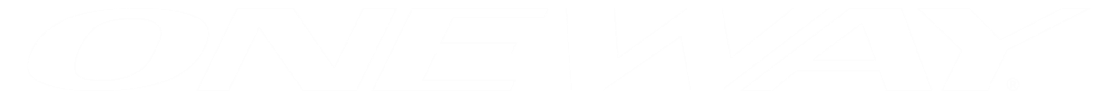 LINE UP
DIAMOND 14 MAG
DIAMOND 11 MAG
DIAMOND 11
LINE UP 20|21 | Nordic Poles | Race - Sport
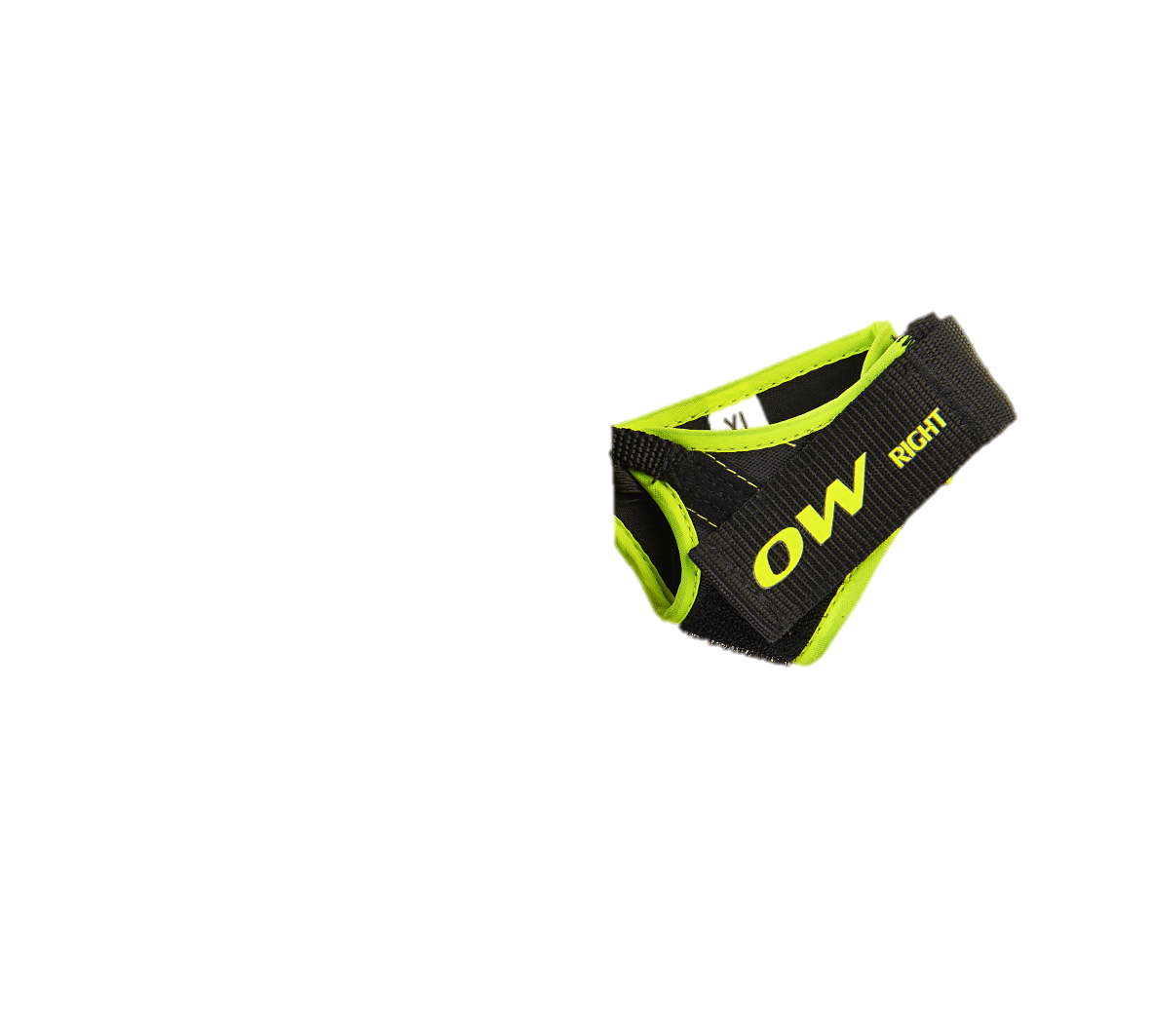 Темляк aV Premio
надёжный и удобный темляк для любителей, помогающий правильной постановке палки
более мягкий материал для большего комфорта
комфортная форма темляка в зоне большого пальца руки
размеры: XS, S, M, L, XL, XXL
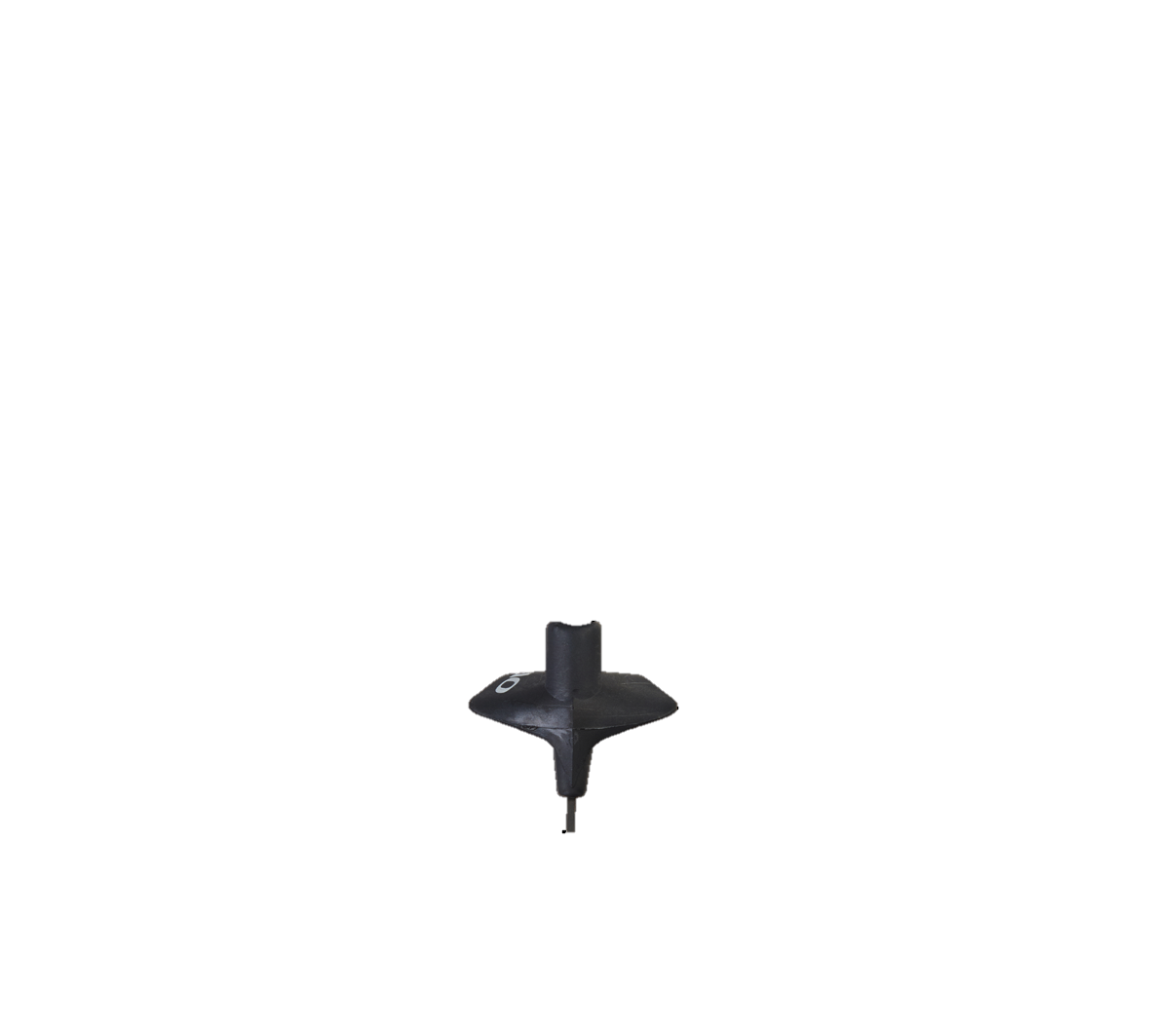 Лапка Flash
лапка среднего размера для любых условий
стабильная опора о поверхность для максимальной передачи усилия
малый вес для наилучшего баланса
размеры: жёлтая – S, M, L / чёрная - M
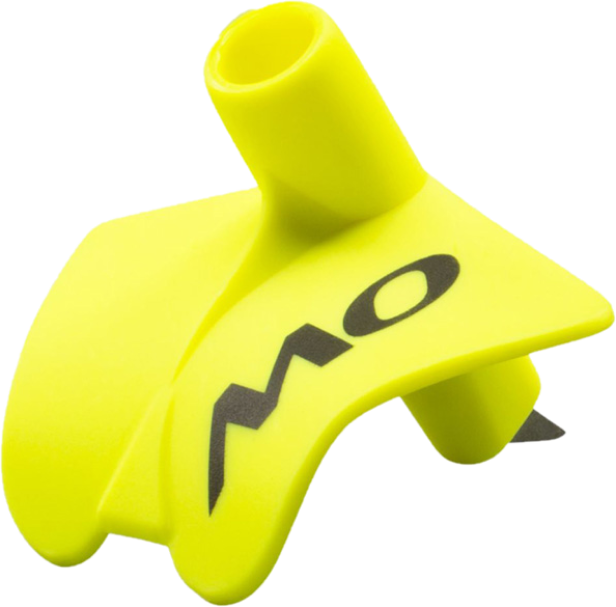 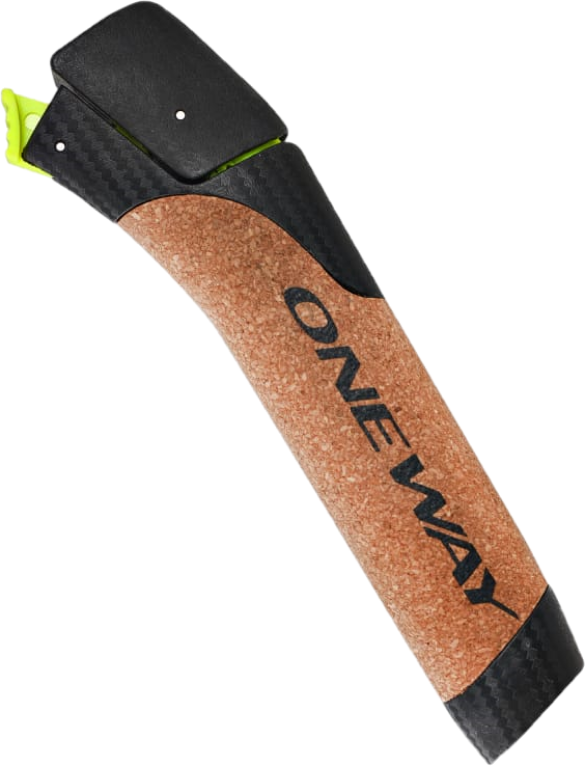 Рукоятка MAG Point
запатентованная система быстрого отстёгивания темляков
рукоятка содержит углеволокно для увеличения жёсткости
надежное место фиксации темляков к рукоятке
кнопка фиксации не требут больших усилий для нажатия
натуральная пробка 360° в зоне хвата обеспечивает прекрасное чувство комфорта
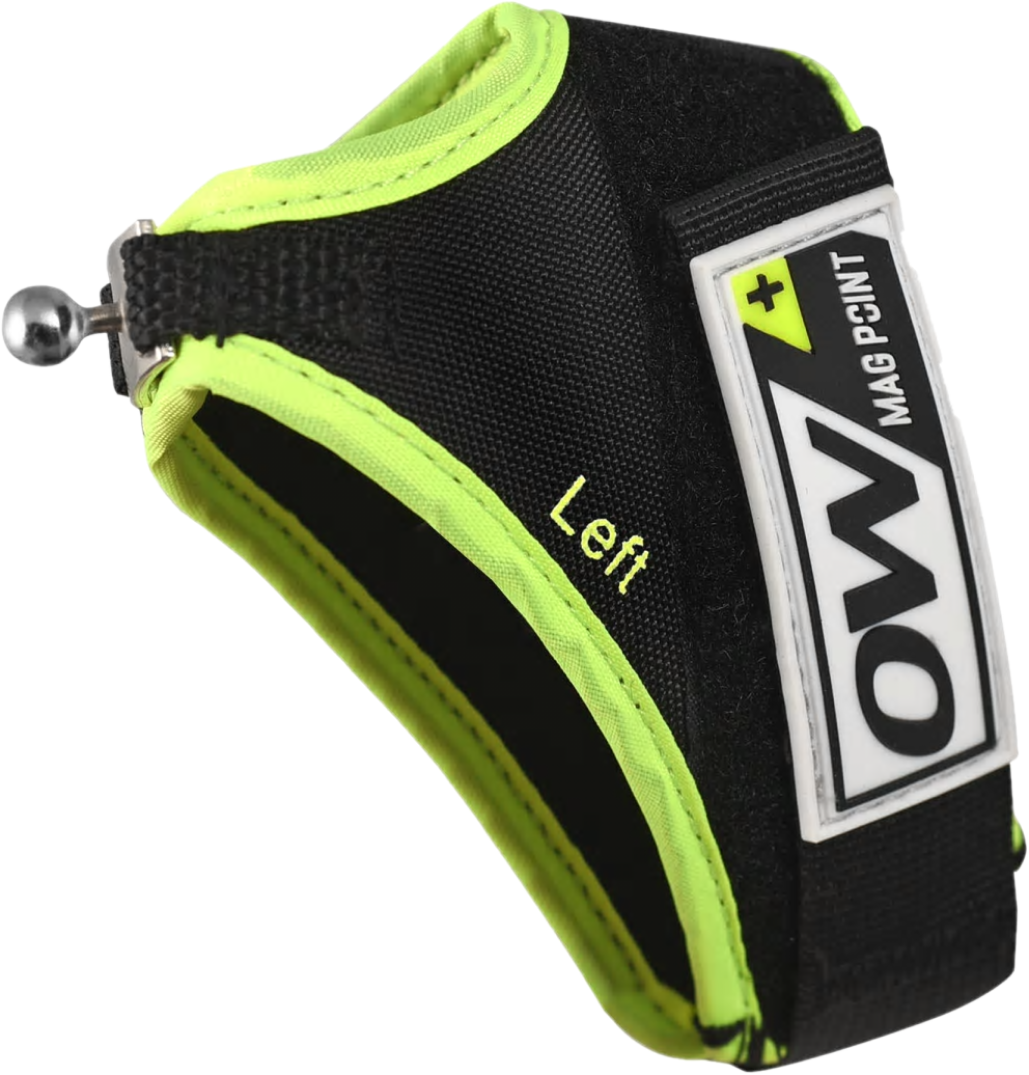 Темляк Mag point
запатентованная система быстрого отстёгивания темляков
темляк отстёгивается и пристёгивается к рукоятке очень легко
закрытая конструкция темляков для максимального контроля за палкой
комфортный материал длительного использования
размеры: XS, S, M, L, XL, XXL
LINE UP 20|21 | Nordic Poles | Race - Sport
6500
DIAMOND 14 MAG
Артикул:		OZ42319
Ростовка:		130-170 (интервал 5 см)
Материал древка:	50% углеволокно Diamond Carbon  
Вес древка:		88 г/м
Диаметры:		16:9 мм
Рукоятка:		Mag-Point Grip
Темляк:		Mag-Point Strap
Лапка:		Flash L basket (жёлтая)  
Наконечник:		твердосплавный
Технологии:
Diamond Carbon Shaft
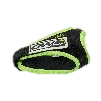 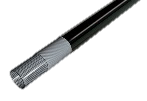 Mag-Point Grip
Mag-Point Strap
LINE UP 20|21 | Nordic Poles | Race - Sport
5100
DIAMOND 11 MAG
Артикул:		OZ42619
Ростовка:		130-170 (интервал 5 см)
Материал древка:	30% углеволокно Diamond Carbon  
Вес древка:		100 г/м
Диаметры:		16:9 мм
Рукоятка:		Mag-Point Grip
Темляк:		Mag-Point Strap
Лапка:		Flash L basket (чёрная)  
Наконечник:		твердосплавный
Технологии:
Diamond Carbon Shaft
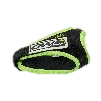 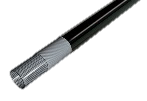 Mag-Point Grip
Mag-Point Strap
LINE UP 20|21 | Nordic Poles | Race - Sport
4800
DIAMOND 11
Артикул:		OZ42519
Ростовка:		130-170 (интервал 5 см)
Материал древка:	30% углеволокно Diamond Carbon  
Вес древка:		100 г/м
Диаметры:		16:9 мм
Рукоятка:		Carbon Grip
Темляк:		AV Premio Strap
Лапка:		Flash M basket (чёрная)  
Наконечник:		твердосплавный
Технологии:
Diamond Carbon Shaft
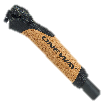 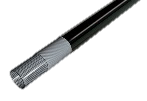 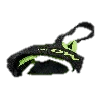 Carbon Grip
AV Premio Strap
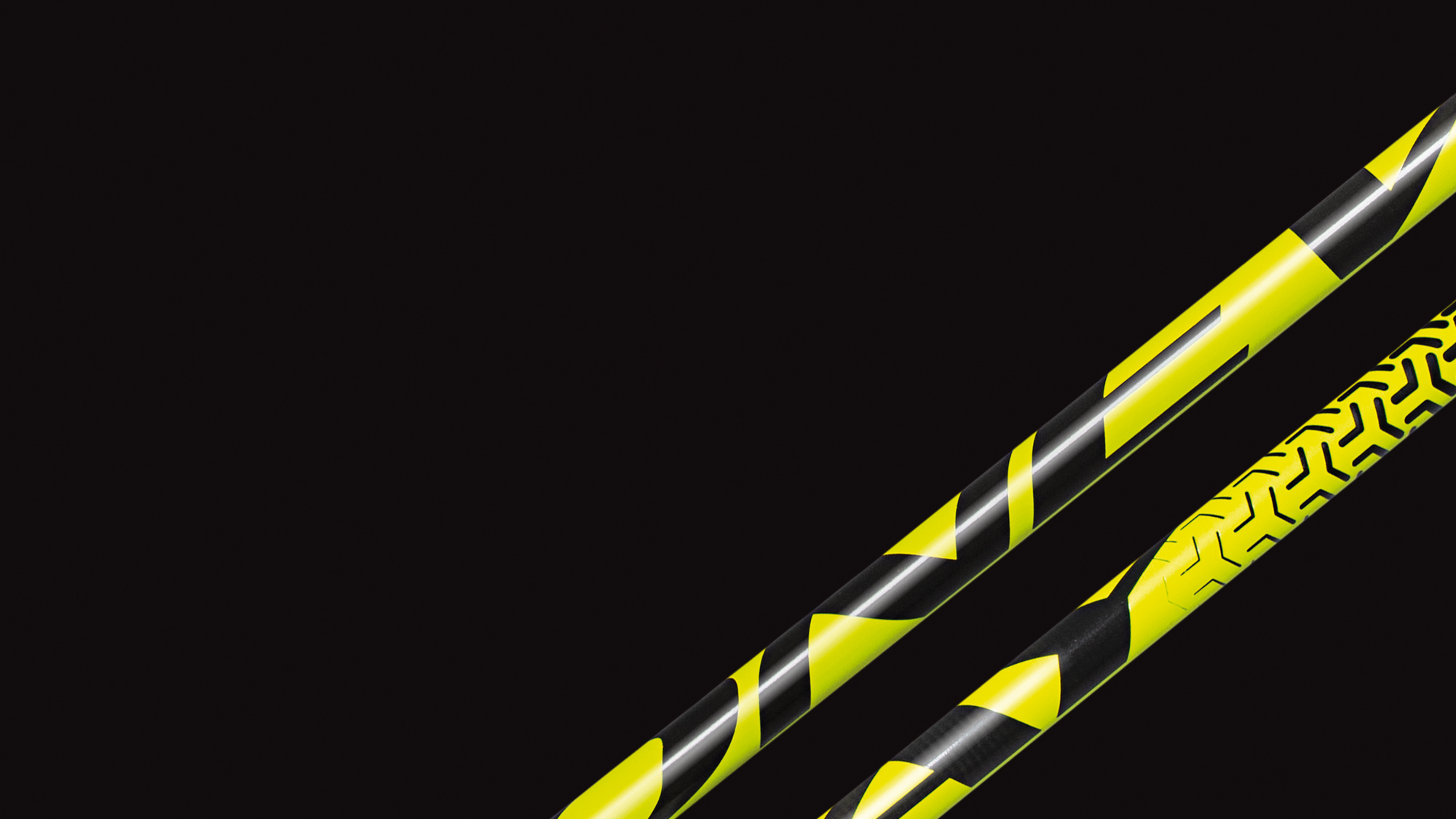 Fitness - Composite
СЕЗОН 20|21
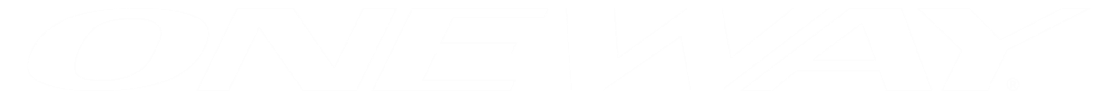 LINE UP
DIAMOND 06
DIAMOND 05
LINE UP 20|21 | Nordic Poles | Fitness - Composite
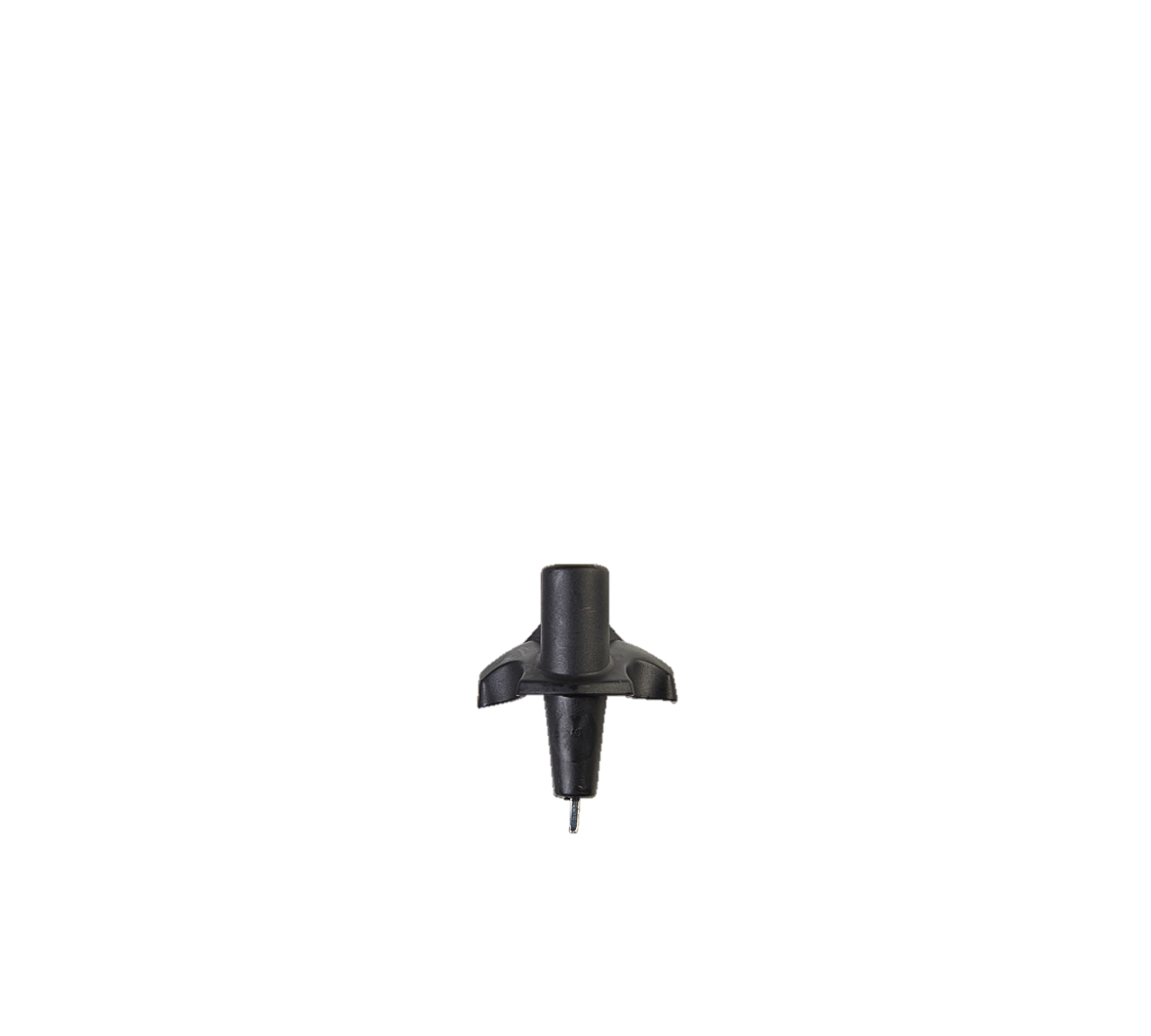 Лапка Xc 11mm
большая площадь опоры для любый снежных условий
надёжный материал обеспечивает длительный срок службы
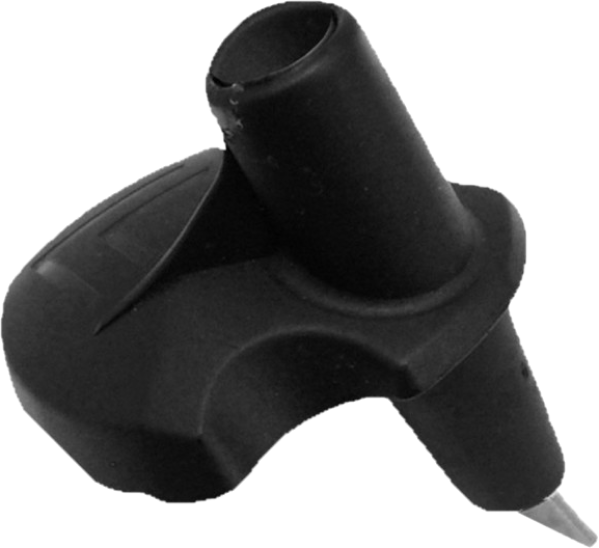 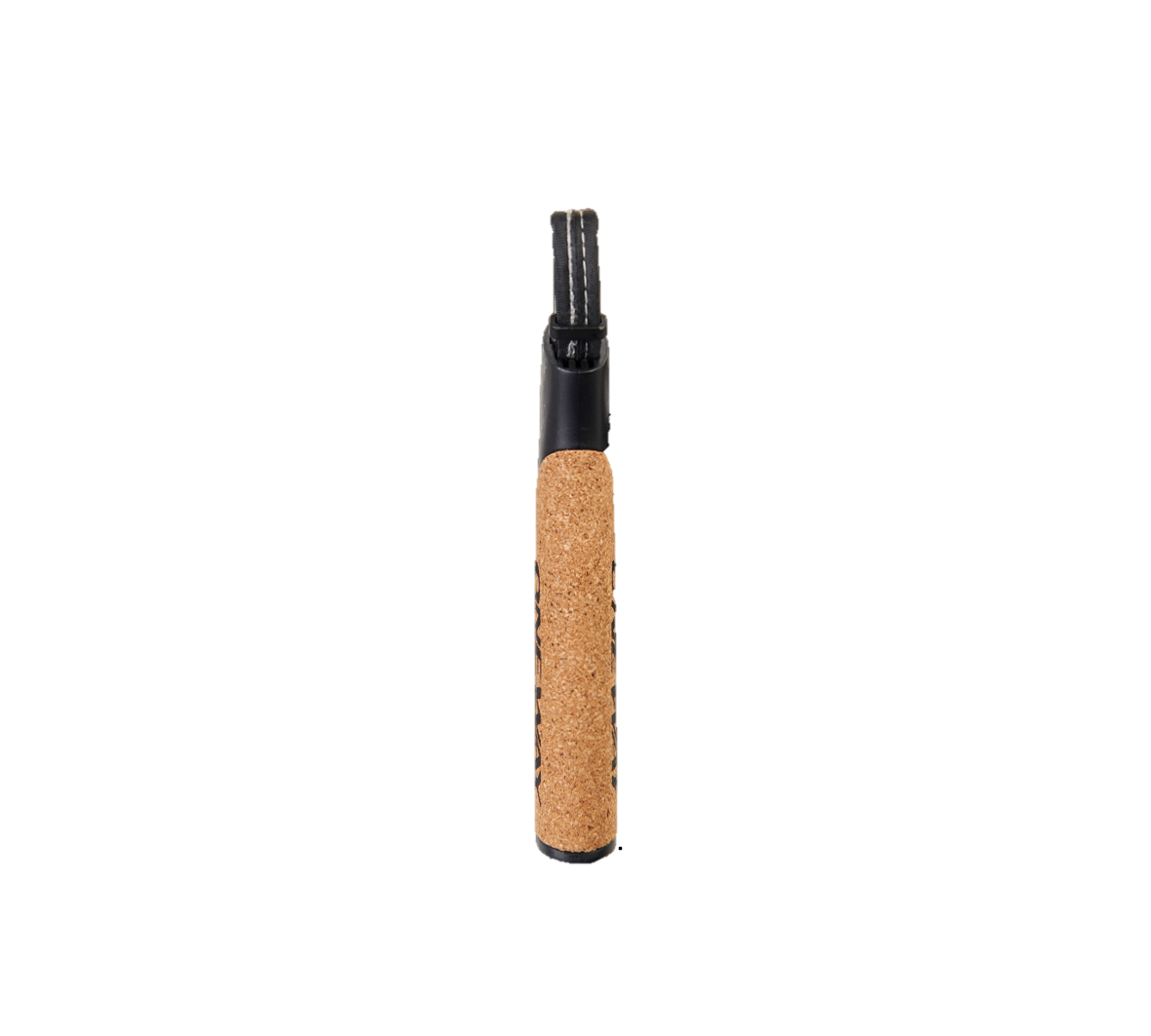 Рукоятка Cork Hr half
вставка из натуральной пробки для комфорта и надёжного хвата
качественный материал обеспечивает хорошую передачу усилий и длительный срок службы
цвета: чёрный / серебристый
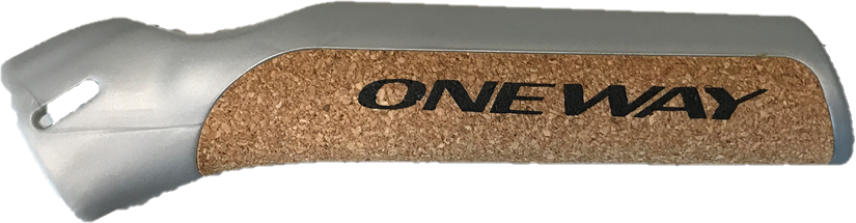 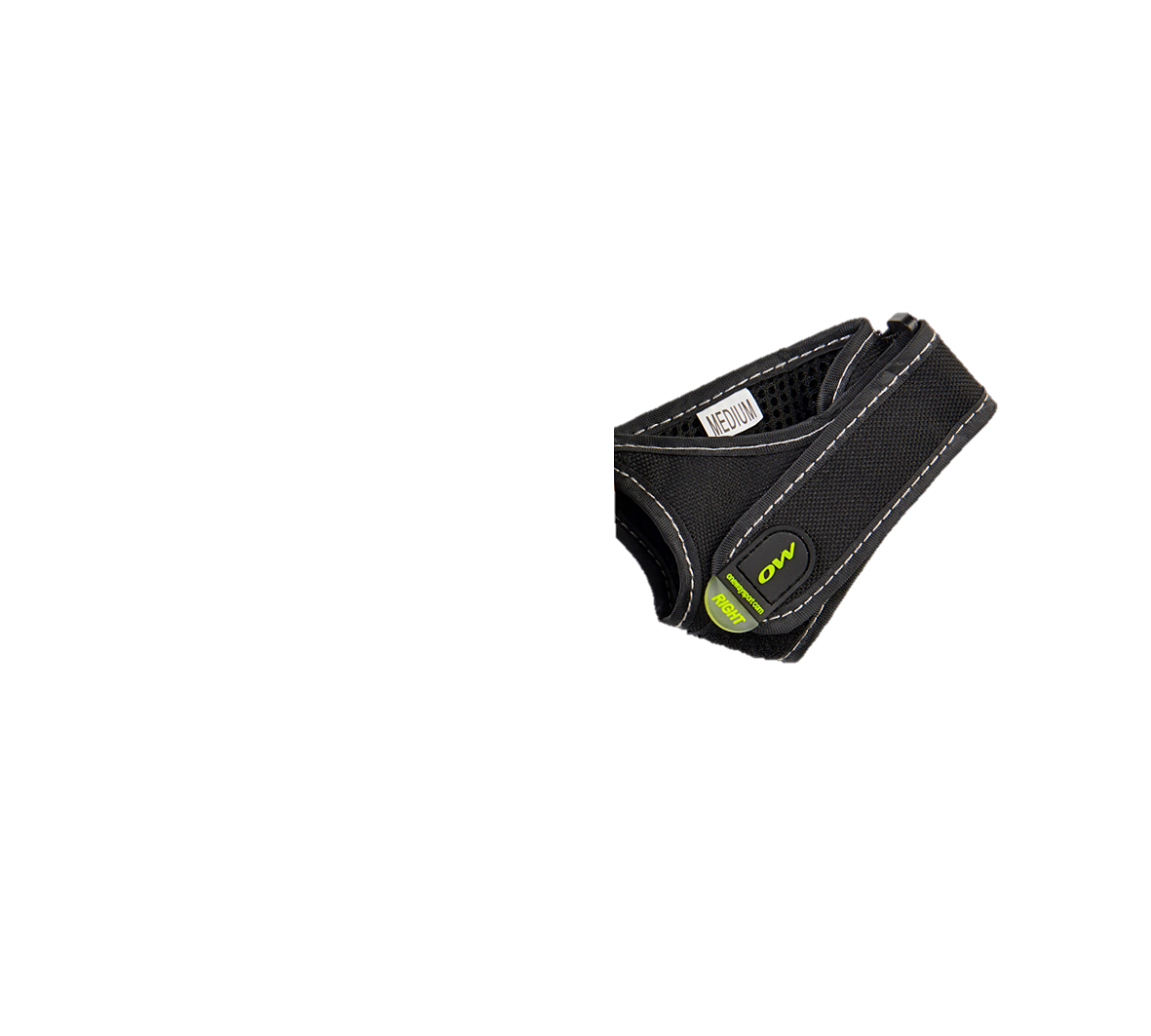 Темляк Av strap
надёжный и удобный темляк для любителей, помогающий правильной постановке палки
компактная конструкция для надежного контроля за палкой
мягкий материал для большего комфорта
размеры: S, M, L
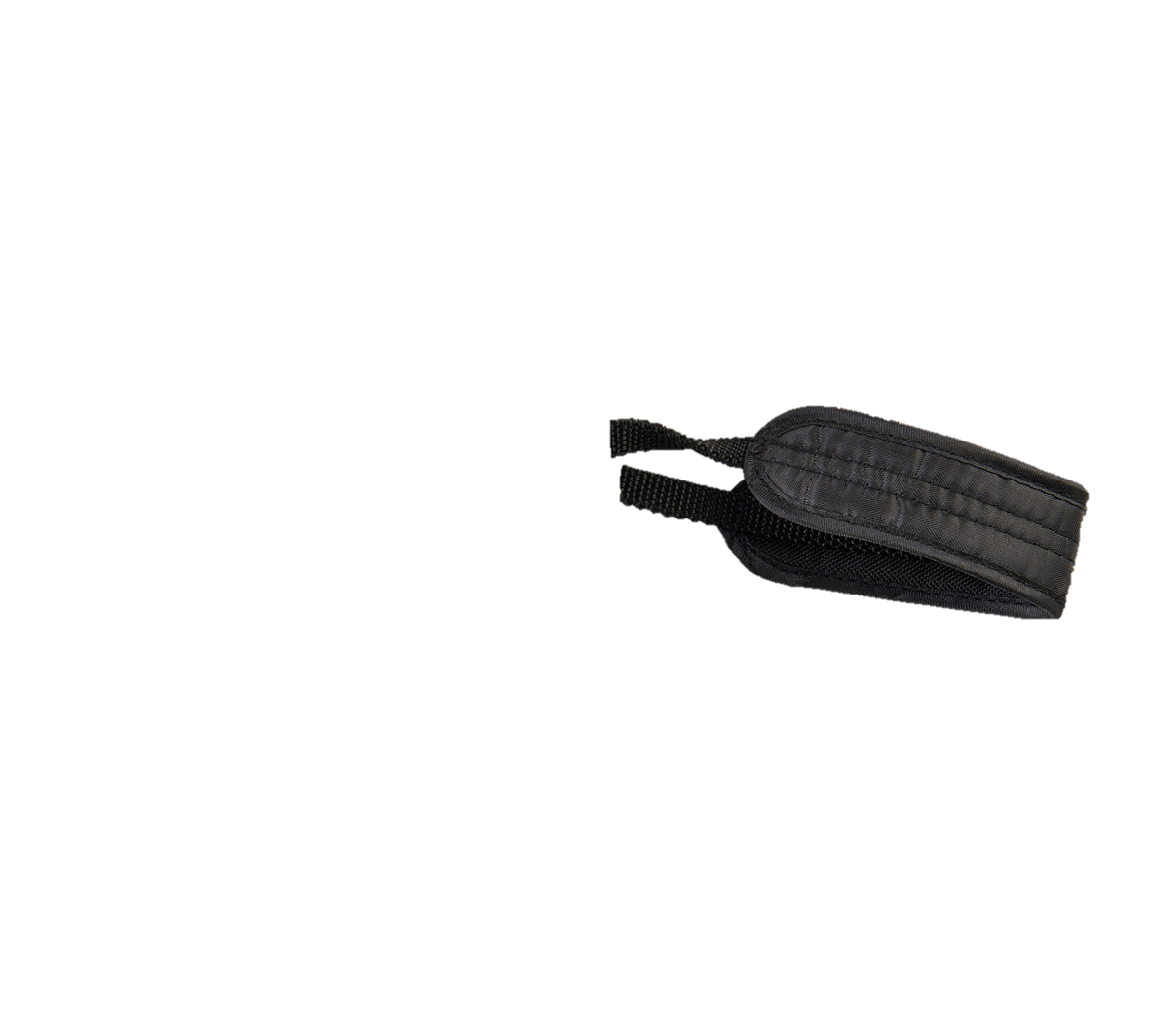 Темляк Exit
прямой темляк для новичков и любителей лыжных прогулок
крепкий материал для интенсвного использования
один размер для любой ладони
LINE UP 20|21 | Nordic Poles | Fitness - Composite
2600
DIAMOND 06
Артикул:		OZ43219
Ростовка:		125-165 (интервал 5 см)
Материал древка:	100% композитные
Вес древка:		107 г/м
Диаметры:		16:9 мм
Рукоятка:		Cork HR Half Grip
Темляк:		AV Strap
Лапка:		XC Basket 11 мм 
Наконечник:		Стальной
Технологии:
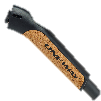 Composite Shaft
Cork Grip half
AV Strap
LINE UP 20|21 | Nordic Poles | Fitness - Composite
2200
DIAMOND 05
Артикул:		OZ43319
Ростовка:		125-165 (интервал 5 см)
Материал древка:	100% композитные
Вес древка:		107 г/м
Диаметры:		16:9 мм
Рукоятка:		Cork HR Half Grip
Темляк:		Exit Strap
Лапка:		XC Basket 11 мм 
Наконечник:		Стальной
Технологии:
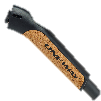 Composite Shaft
Cork Grip half
AV Strap
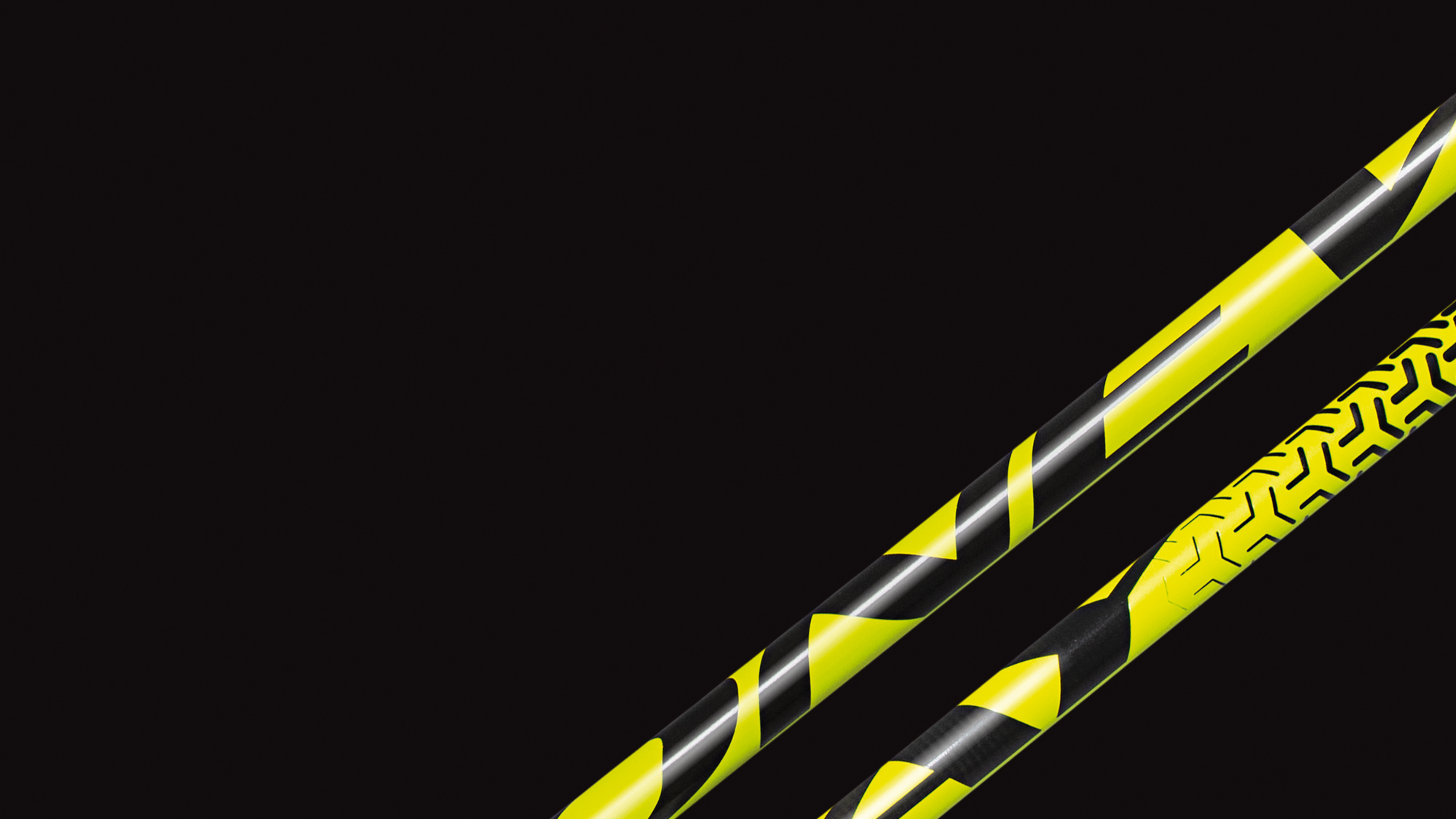 Junior
СЕЗОН 20|21
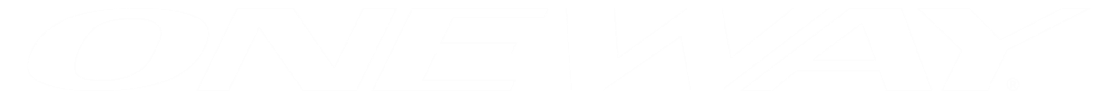 LINE UP
PREMIO SLG JR
DIAMOND 05 JR
LINE UP 20|21 | Nordic Poles | Junior
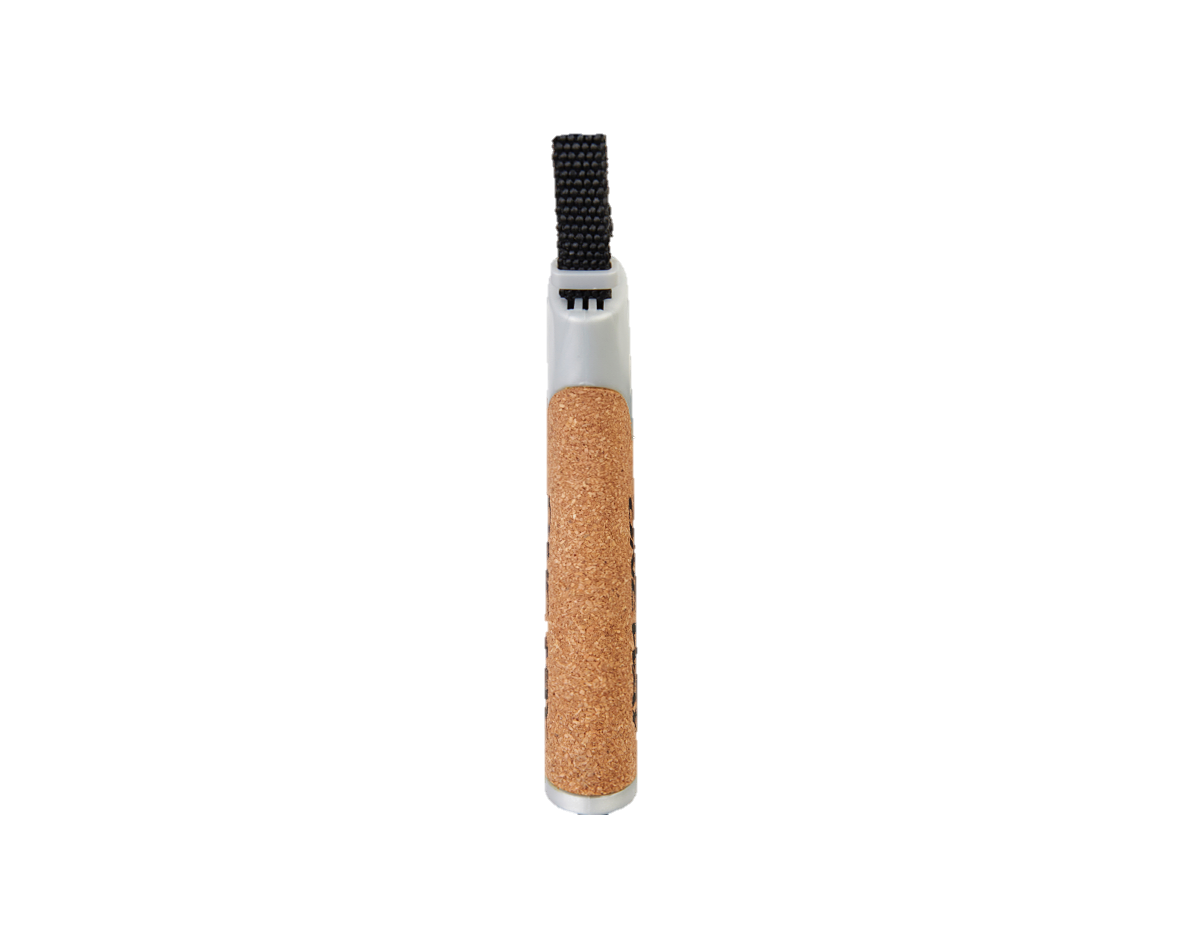 Рукоятка Cork jr.
качественный материал обеспечивает хорошую передачу усилий и длительный срок службы
вставка из натуральной пробки для комфорта и надёжного хвата
уменьшенные размеры (длина и толщина) специально для детской ладони
цвета: жёлтый / серебристый
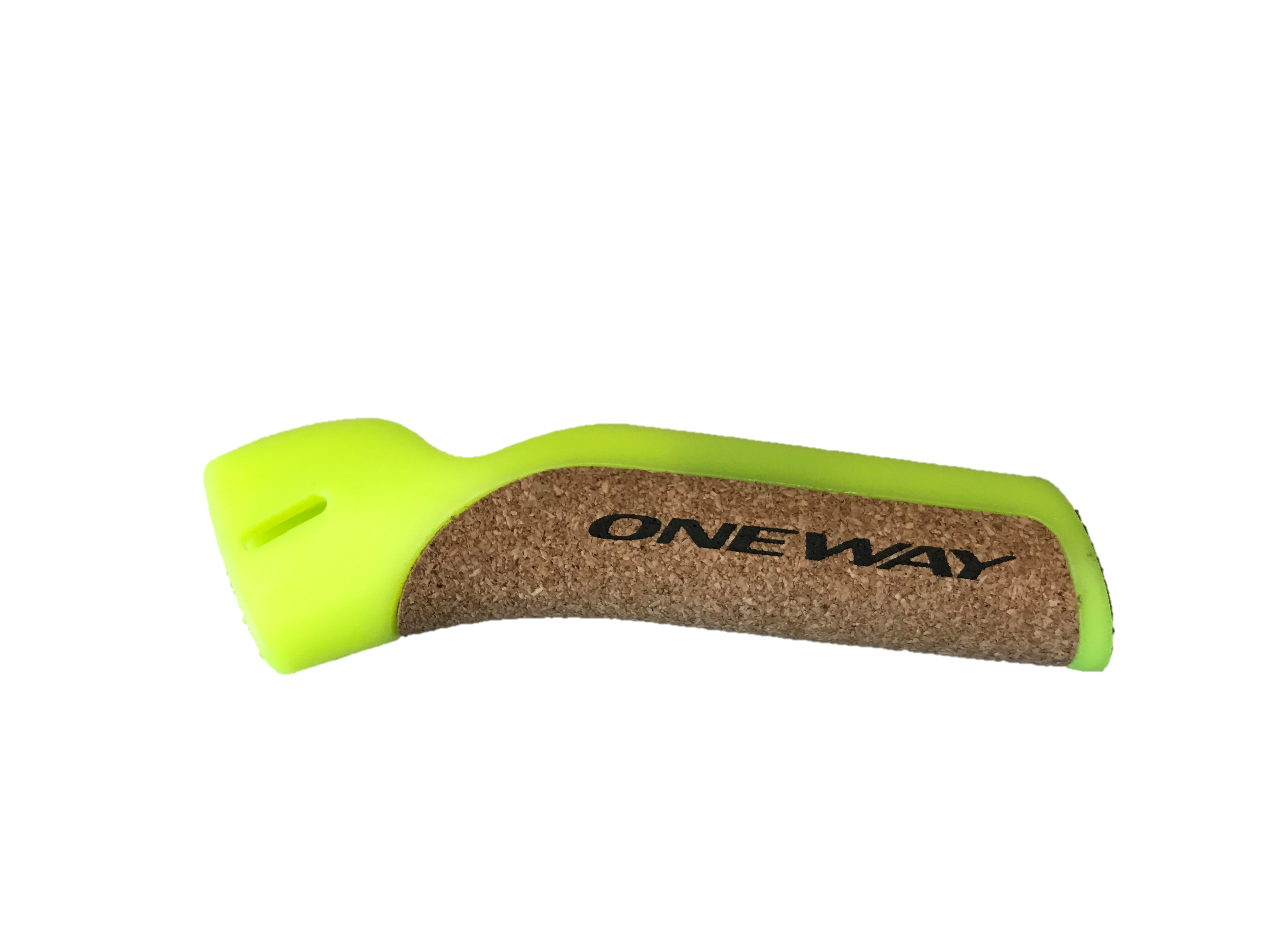 LINE UP 20|21 | Nordic Poles | Junior
6500
PREMIO SLG JR
Артикул:		OZ46220
Ростовка:		100-145 (интервал 5 см)
Материал древка:	50% углеволокно Diamond Carbon
Вес древка:		70 г/м
Диаметры:		16:9 мм
Рукоятка:		Cork Kids Grip
Темляк:		AV Premio  Strap
Лапка:		Flash M basket (жёлтая) 
Наконечник:		Твердосплавный
Технологии:
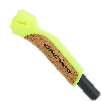 Diamond Carbon Shaft
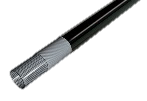 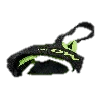 Cork Kids Grip Yellow
AV Premio Strap
LINE UP 20|21 | Nordic Poles | Junior
1700
DIAMOND 05 JR
Артикул:		OZ46119
Ростовка:		70-130 (интервал 5 см)
Материал древка:	100% композитные
Вес древка:		92 г/м
Диаметры:		16:9 мм
Рукоятка:		Cork Kids Grip
Темляк:		Exit Strap
Лапка:		XC Basket 11 мм 
Наконечник:		Стальной
Технологии:
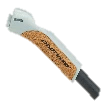 Cork Kids Grip Silver
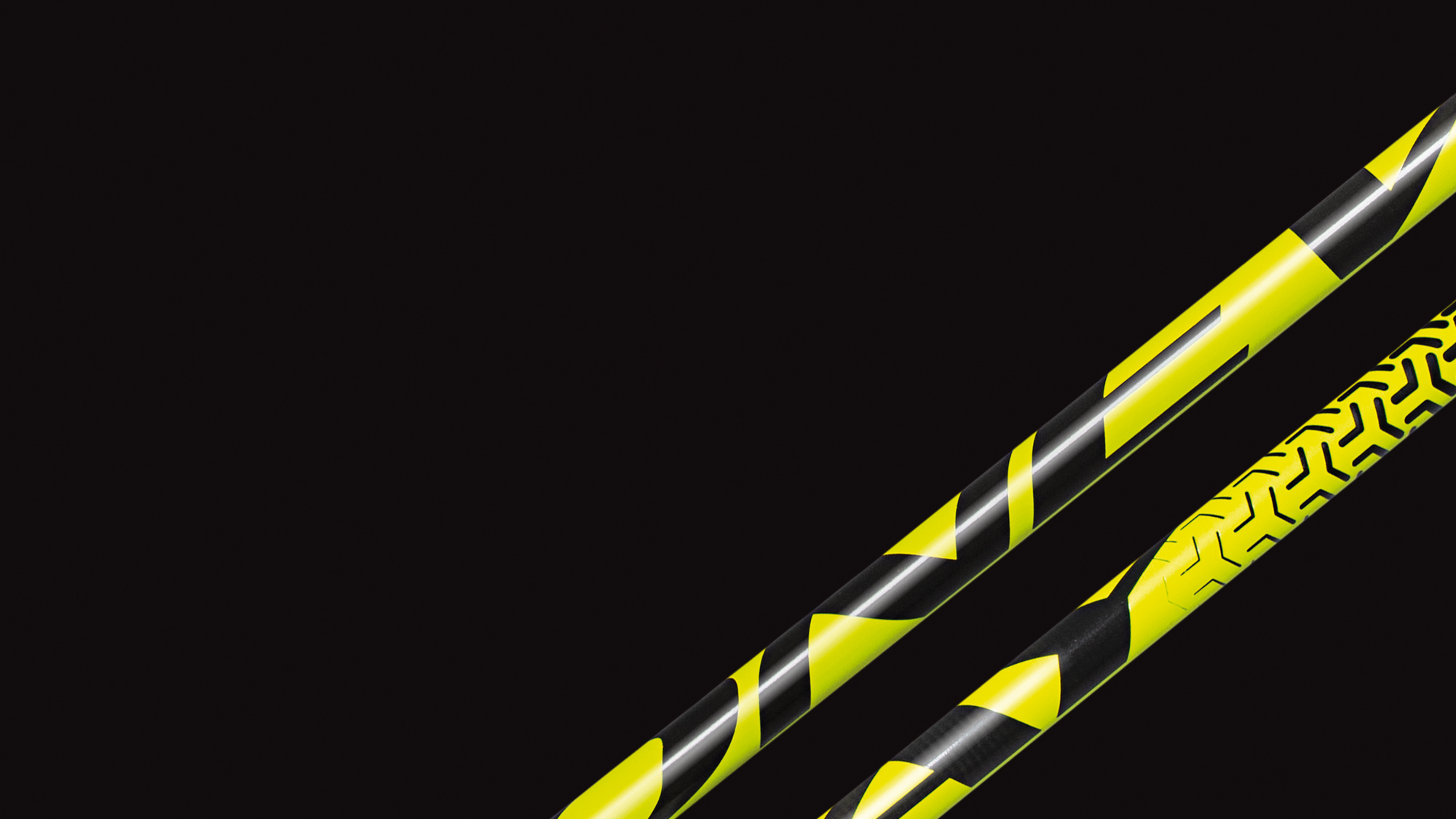 Nordic Walking
СЕЗОН 20|21
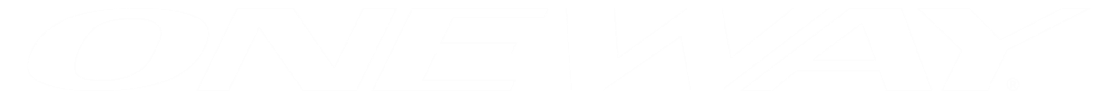 LINE UP
TEAM 15 MAG
TEAM 15 MAG R
TEAM 14
LINE UP 20|21 | Nordic Poles | Nordic Walking
наконечник Nw duotec
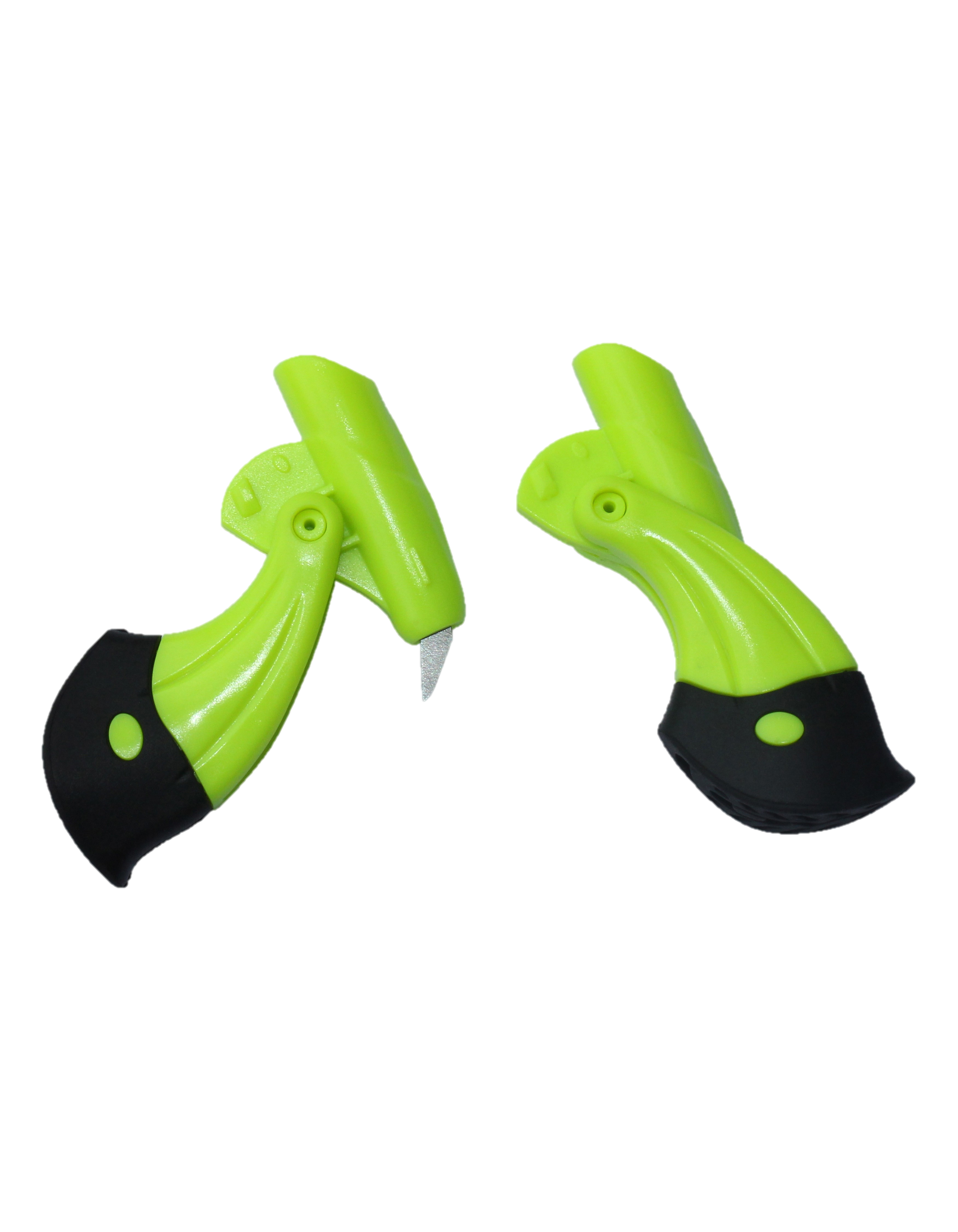 два в одном: резиновый наконечник и твердосплавный наконечник
простая смена одного наконечника на другой
легкая и быстрая адаптация к твёрдому и мягкому покрытиям
резиновый наконечник возможен как дополнительная опция
LINE UP 20|21 | Nordic Poles | Nordic Walking
4500
TEAM 15 MAG R
Артикул:		OZ50320
Ростовка:		100-135 (интервал 5 см)
Материал древка:	10% углеволокно Diamond Carbon
Вес древка:		100 г/м
Диаметры:		16:9 мм
Рукоятка:		Mag-Point Grip
Темляк:		Mag-Point Strap
Наконечник:		NW Duotec Basket
Колпак:		Интегрированный
Технологии:
Diamond Carbon Shaft
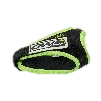 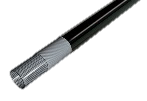 NW Duotec  Basket Set 9 mm
Mag-Point Grip
Mag-Point Strap
LINE UP 20|21 | Nordic Poles | Nordic Walking
4500
TEAM 15 MAG
Артикул:		OZ50519
Ростовка:		100-135 (интервал 5 см)
Материал древка:	10% углеволокно Diamond Carbon
Вес древка:		100 г/м
Диаметры:		16:9 мм
Рукоятка:		Mag-Point Grip
Темляк:		Mag-Point Strap
Наконечник:		NW Duotec Basket
Колпак:		Интегрированный
Технологии:
Diamond Carbon Shaft
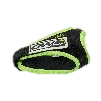 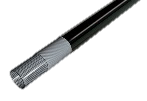 NW Duotec  Basket Set 9 mm
Mag-Point Grip
Mag-Point Strap
LINE UP 20|21 | Nordic Poles | Nordic Walking
3200
TEAM 14
Артикул:		OZ50319
Ростовка:		100-135 (интервал 5 см)
Материал древка:	10% углеволокно Diamond Carbon
Вес древка:		100 г/м
Диаметры:		16:9 мм
Рукоятка:		Cork HR Grip Half
Темляк:		AV Strap
Наконечник:		NW Single Basket 9 мм
Колпак:	 	NW Air Cell Paw
Технологии:
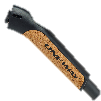 Diamond Carbon Shaft
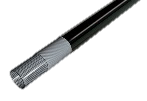 NW Single Basket  9 mm
NW Air Cell Paw
Cork Grip half
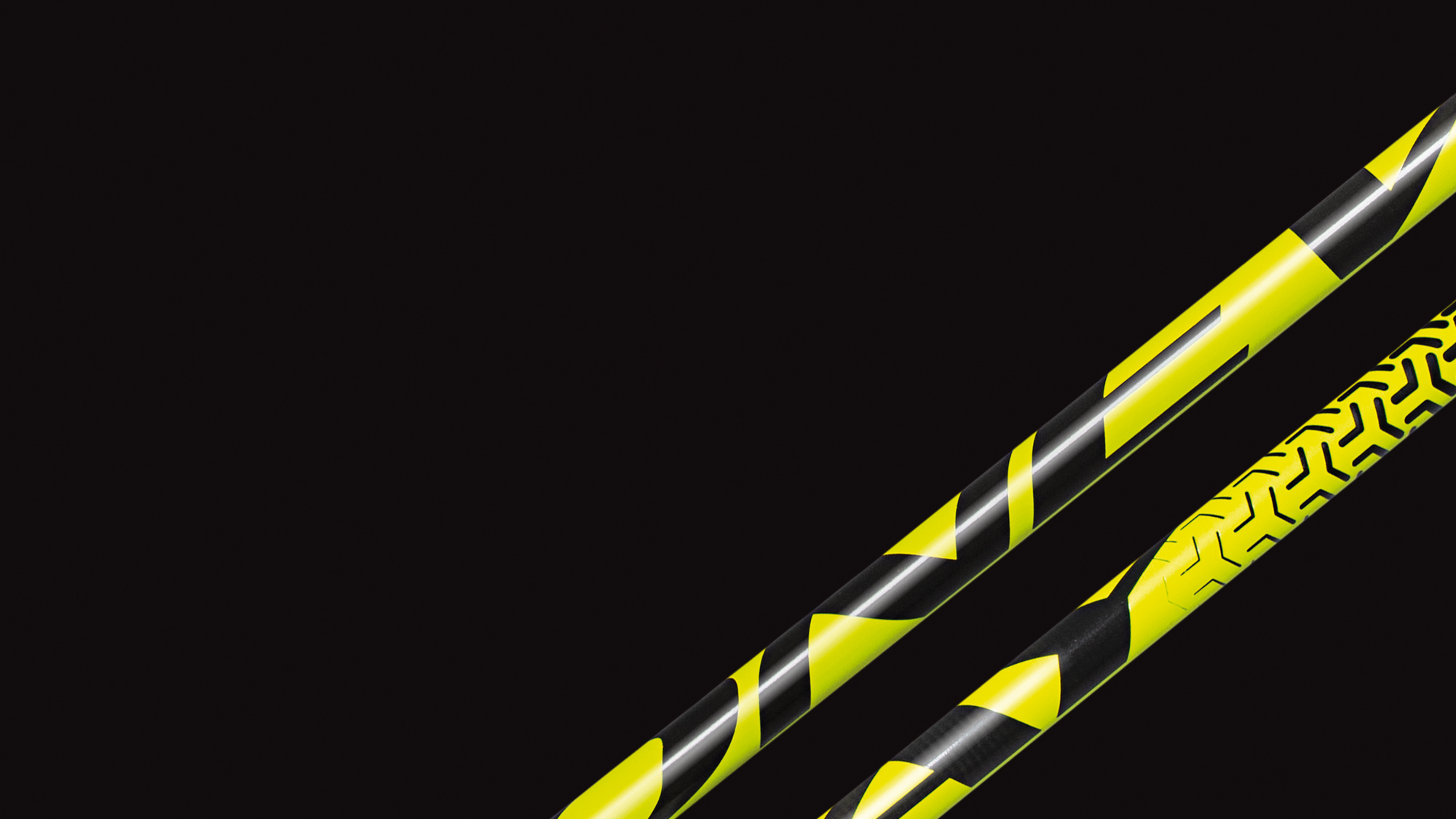 Сумки и аксессуары
СЕЗОН 20|21
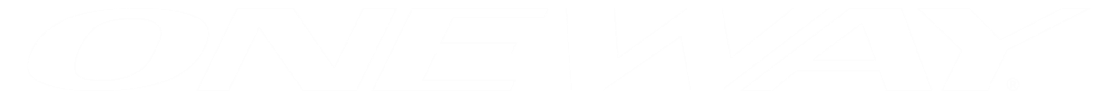 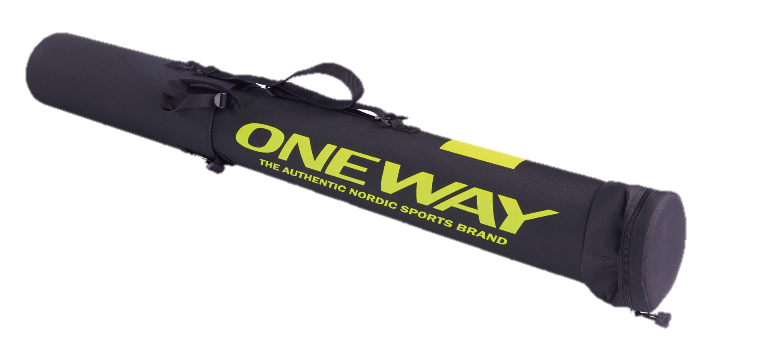 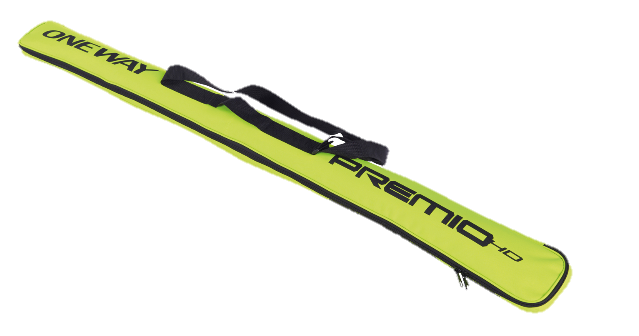 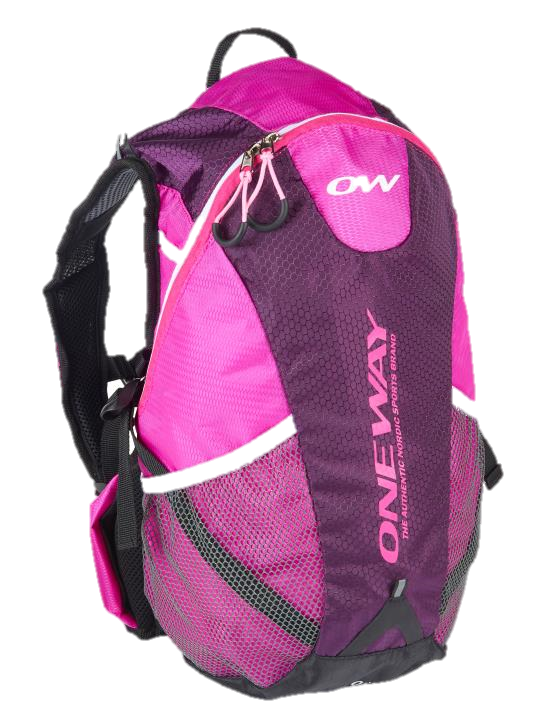 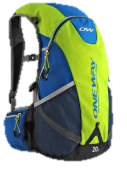 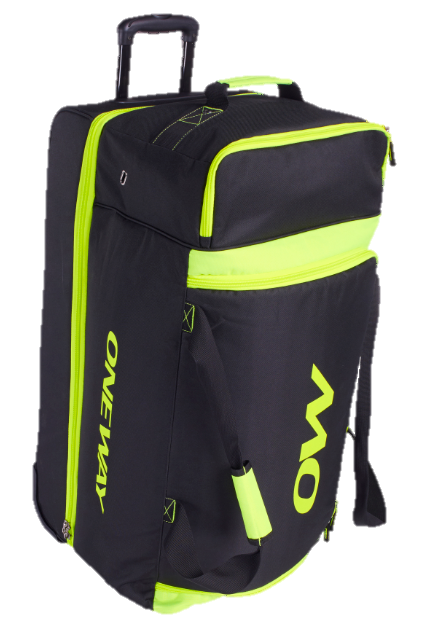 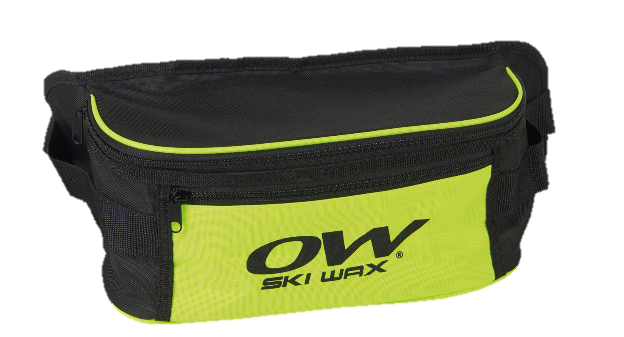 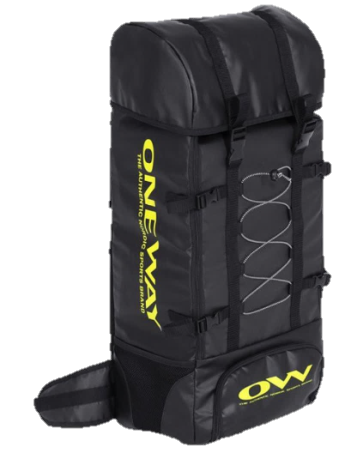 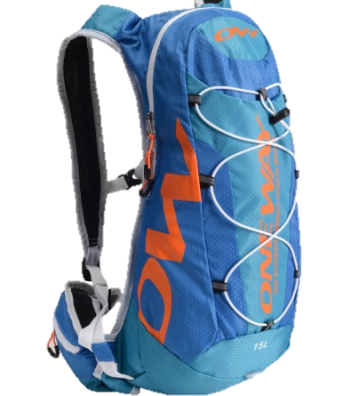 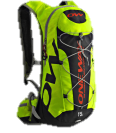 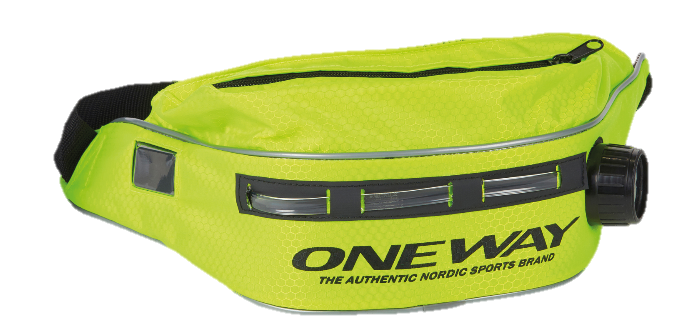 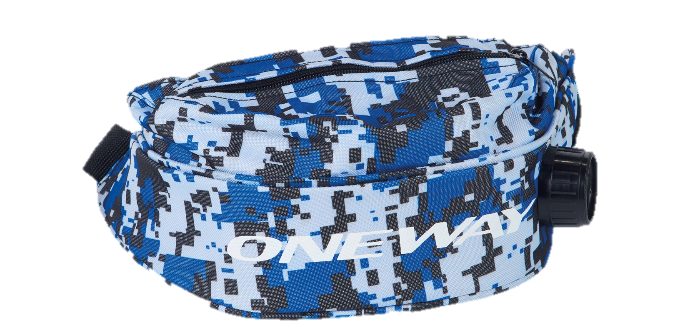 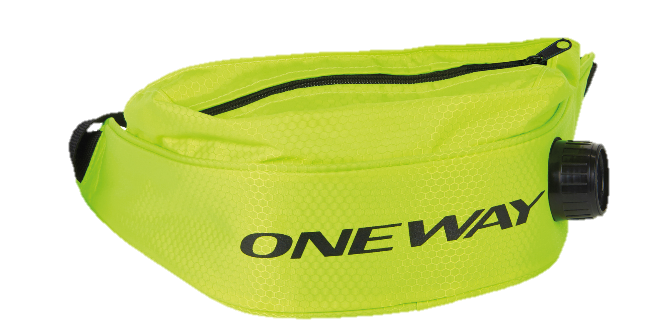 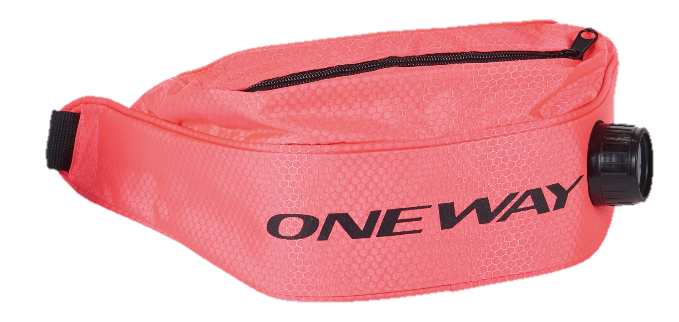 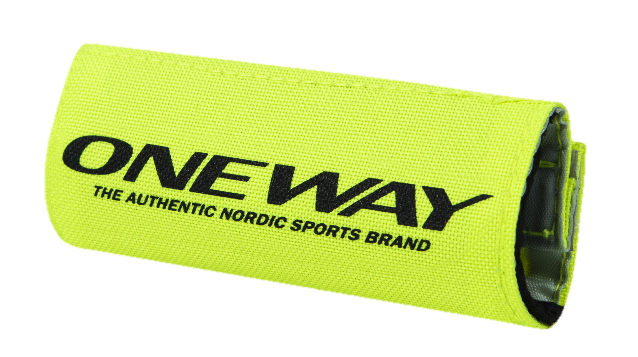 4500
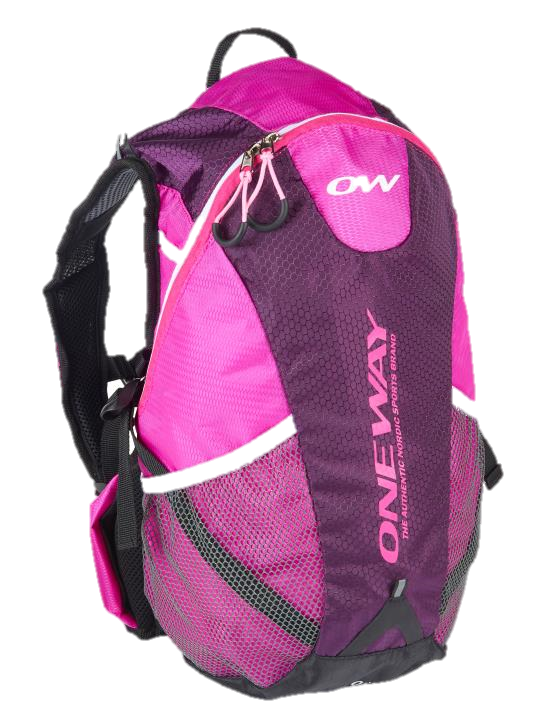 Рюкзак TRAIL HYDRO 20L
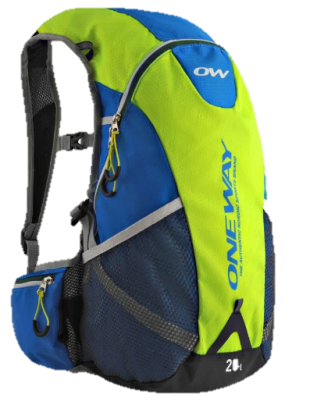 Артикул: OZ11018 / OZ11118
Цвет: жёлный-синий / розовый-чёрный
Размер: 20 х 18 х 46 см
Объём: 20 л
3900
Рюкзак XC HYDRO 15L
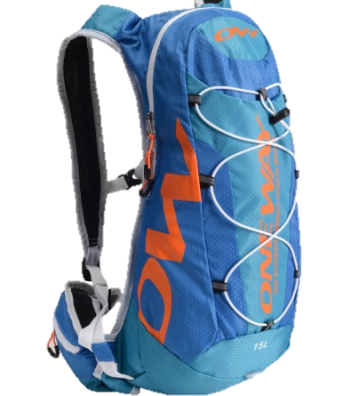 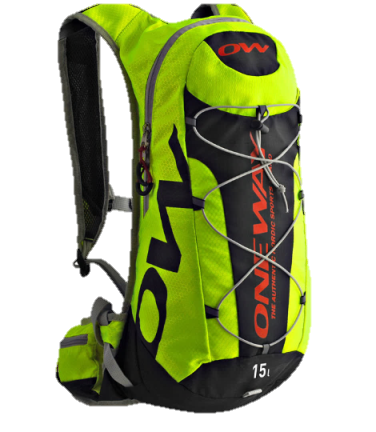 Артикул: OZ11218 / OZ11318
Цвет: жёлный-чёрный / синий-оранжевый
Размер: 26 х 18 х 49 см
Объём: 15 л
6700
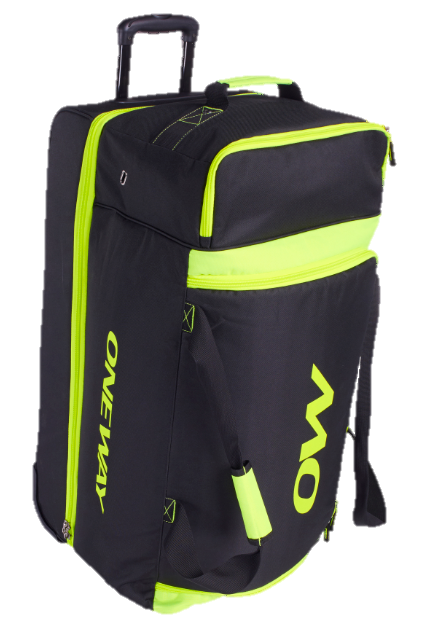 РЮКЗАК TEAM
сумка на колесах PREMIO
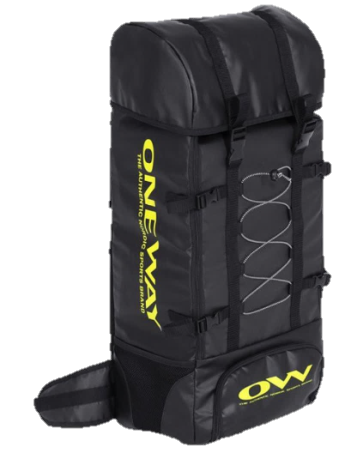 11500
Артикул: OZ11418
Цвет: чёрный
Размер: 74 х 30 х 20 см
Объём: 50 л
Артикул: OZ12018
Цвет: чёрный-жёлтый
Размер: 84 х 38 х 42 см
Объём: 115 л
5000
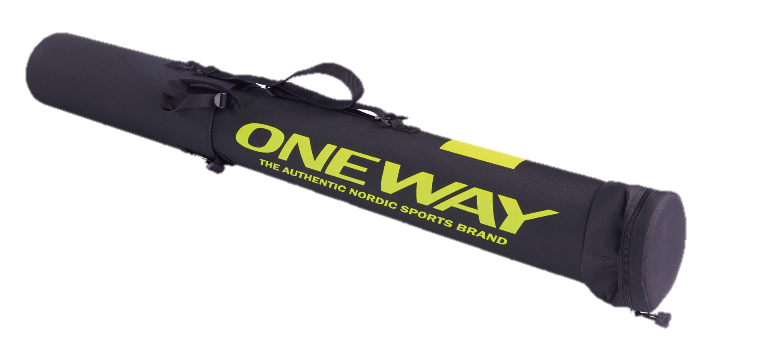 Тубус для лыжных палок на 3 пары
Артикул: OZ18118
Цвет: чёрный
Размер: 173 х 7 х 7 см
Вместимость: 3 пары палок
Чехол для лыжных палок PREMIO 160 см на 2 пары
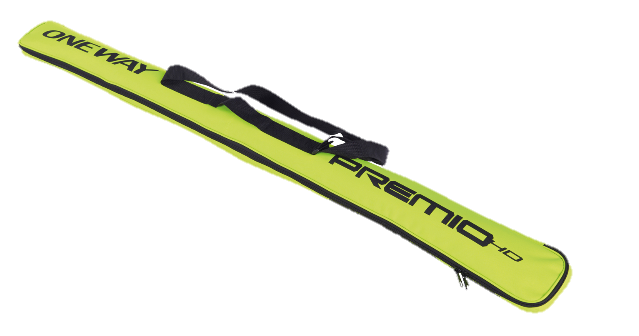 3300
Артикул: OZ18318
Цвет: жёлтый
Размер: 160 х 15 х 12 см
Вместимость: 2 пары палок
2100
Подсумок для питья THERMO STAR
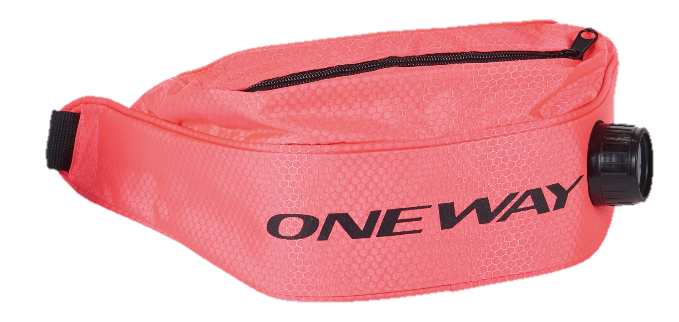 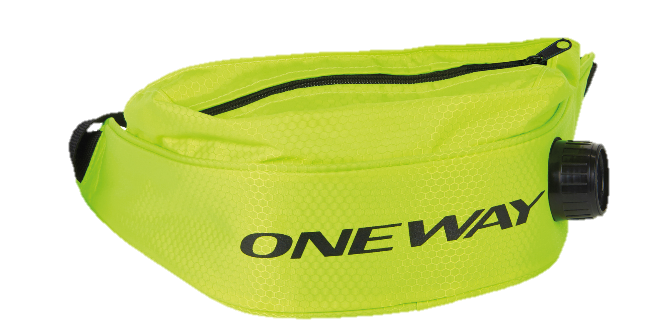 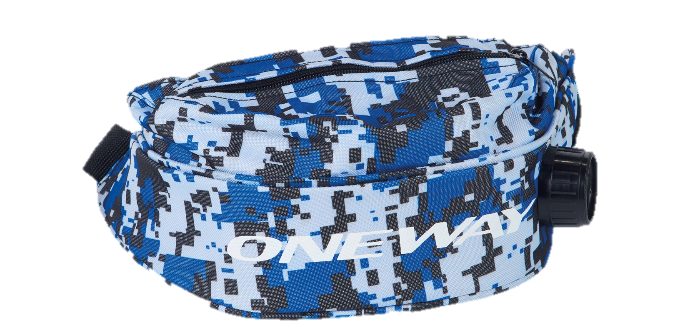 Артикул: OZ10018 / OZ10118 / OZ10218
Цвет: жёлтый / розовый / синий-чёрный
Размер: 50 х 9 х 13 см
Вместимость: 0,9 л
Подсумок для питья OW THERMO LED
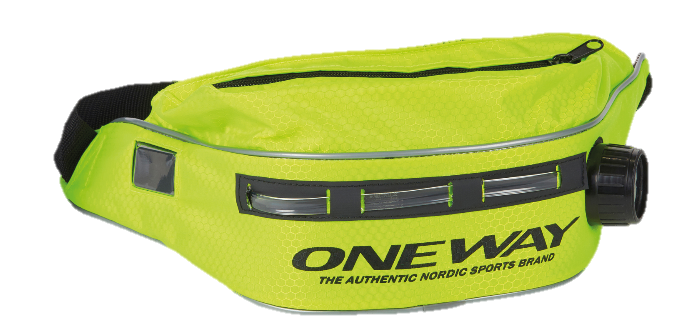 2500
Подсумок на пояс WAIST BAG
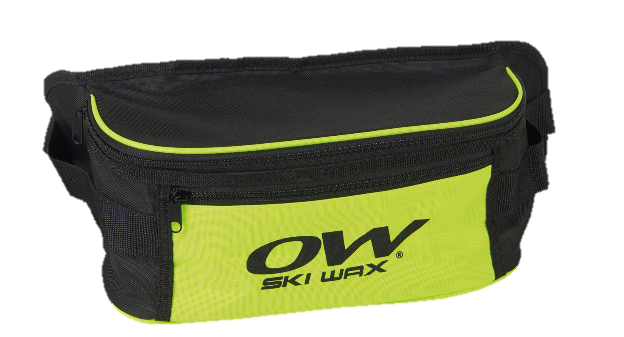 1250
Артикул: OZ10318
Цвет: жёлтый-чёрный
Размер: 50 х 9 х 13 см
Вместимость: 0,9 л
Артикул: OZ10418
Цвет: чёрный-жёлтый
Размер: 48 х 16 х 13 см
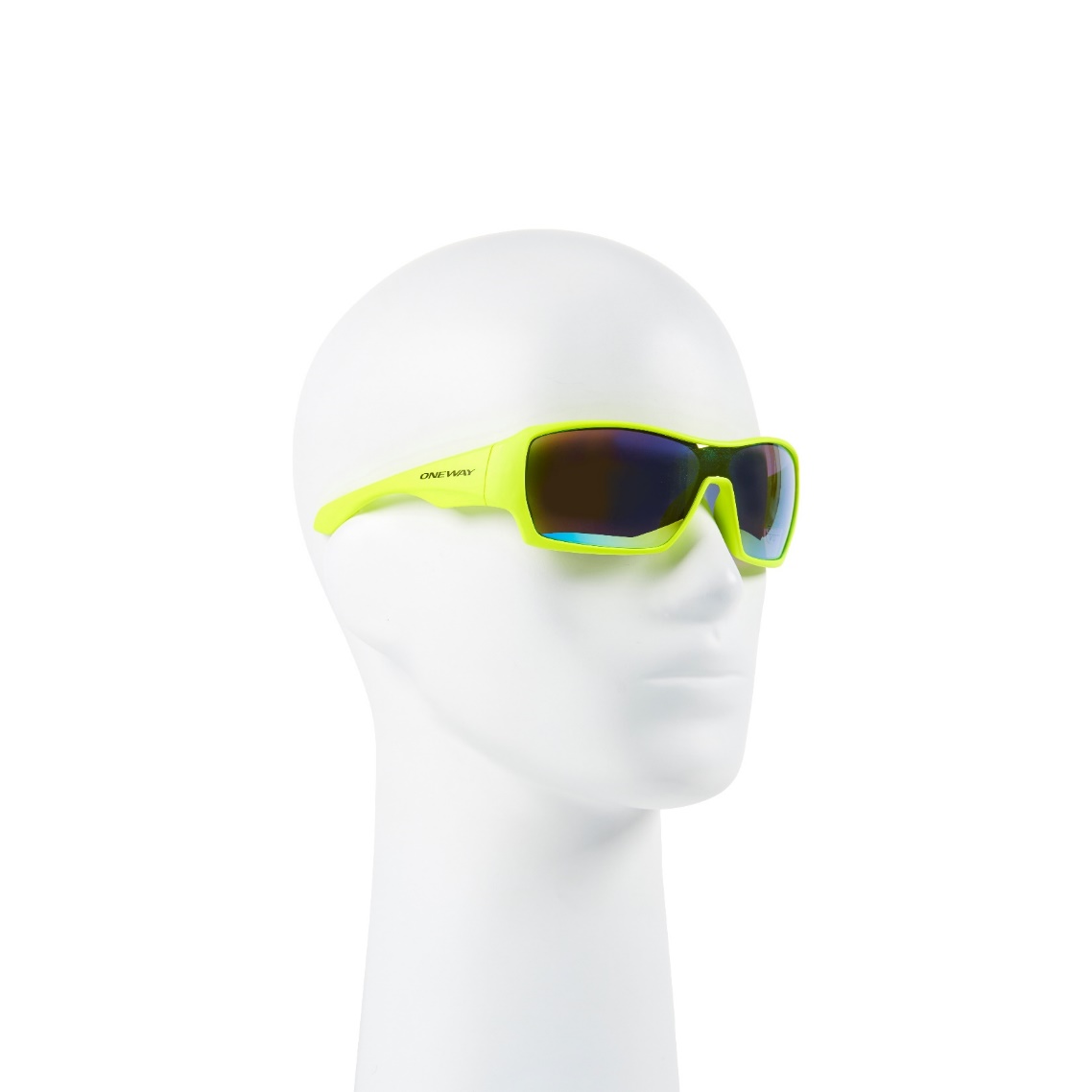 2500
Очки OW SPEED
Артикул: OG95019
Цвет: неон/жёлтый
100% UV защита
Вес: 35,5 г
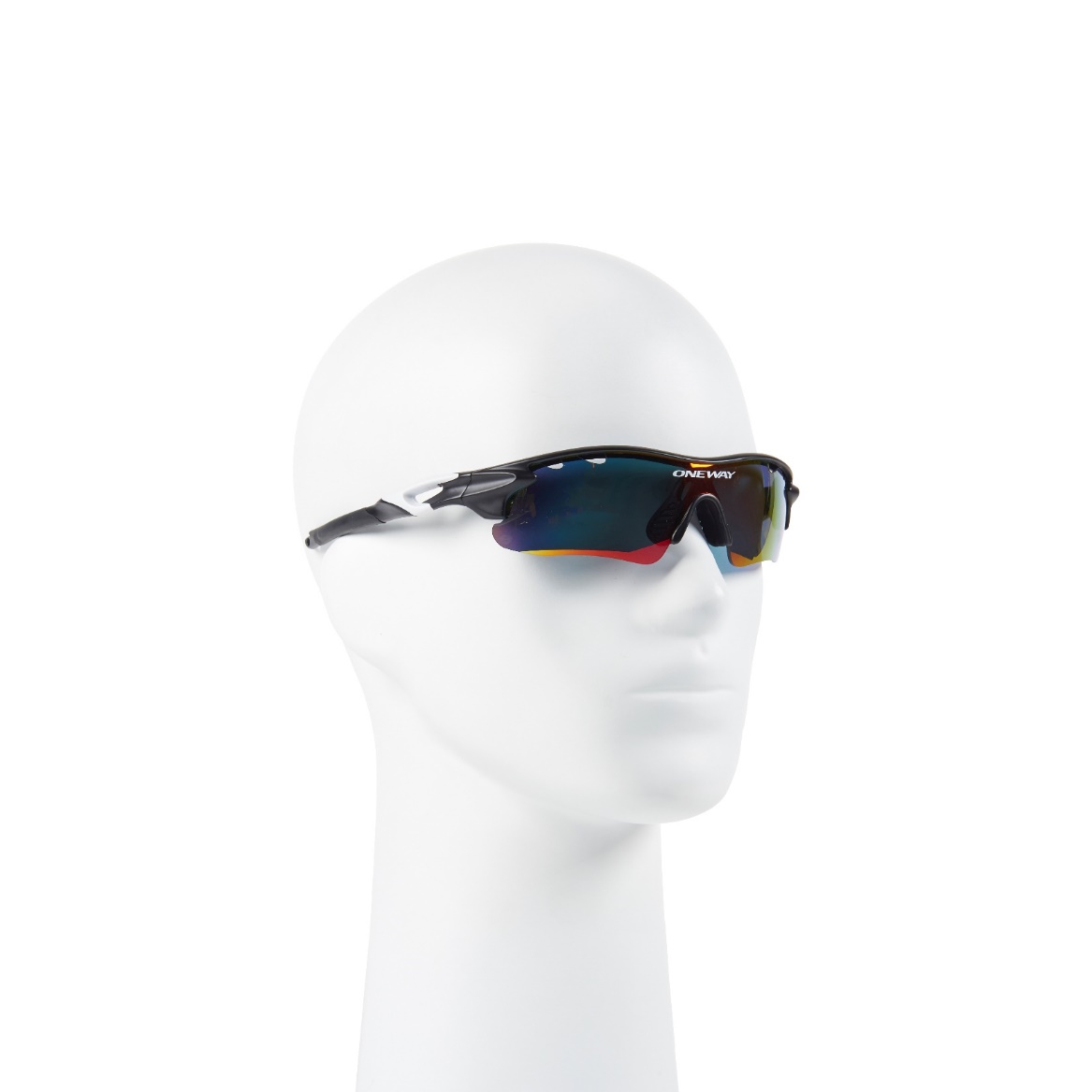 2900
Очки OW race
Артикул: OG95119
Цвет: неон/жёлтый
100% UV защита
Вес: 30,6 г
Очки-маска OW podium
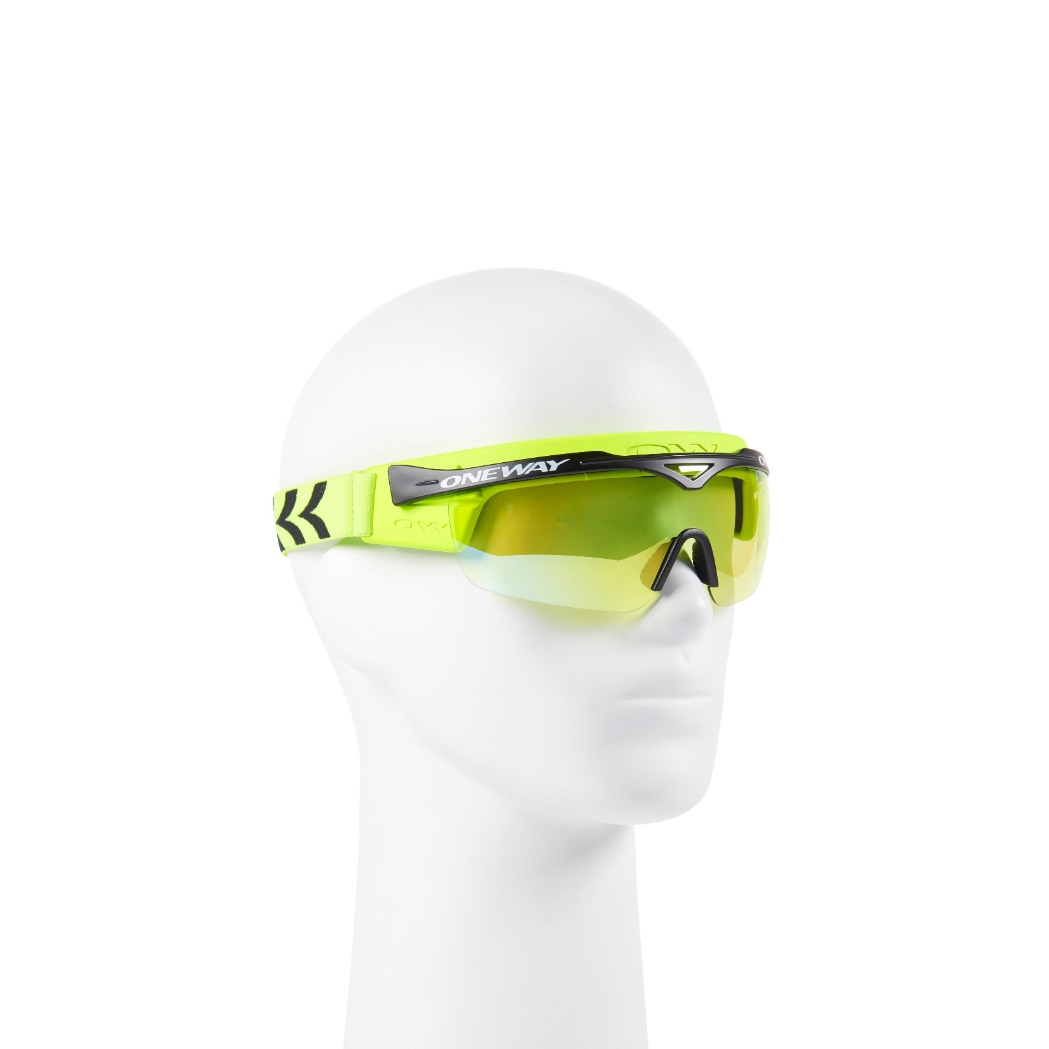 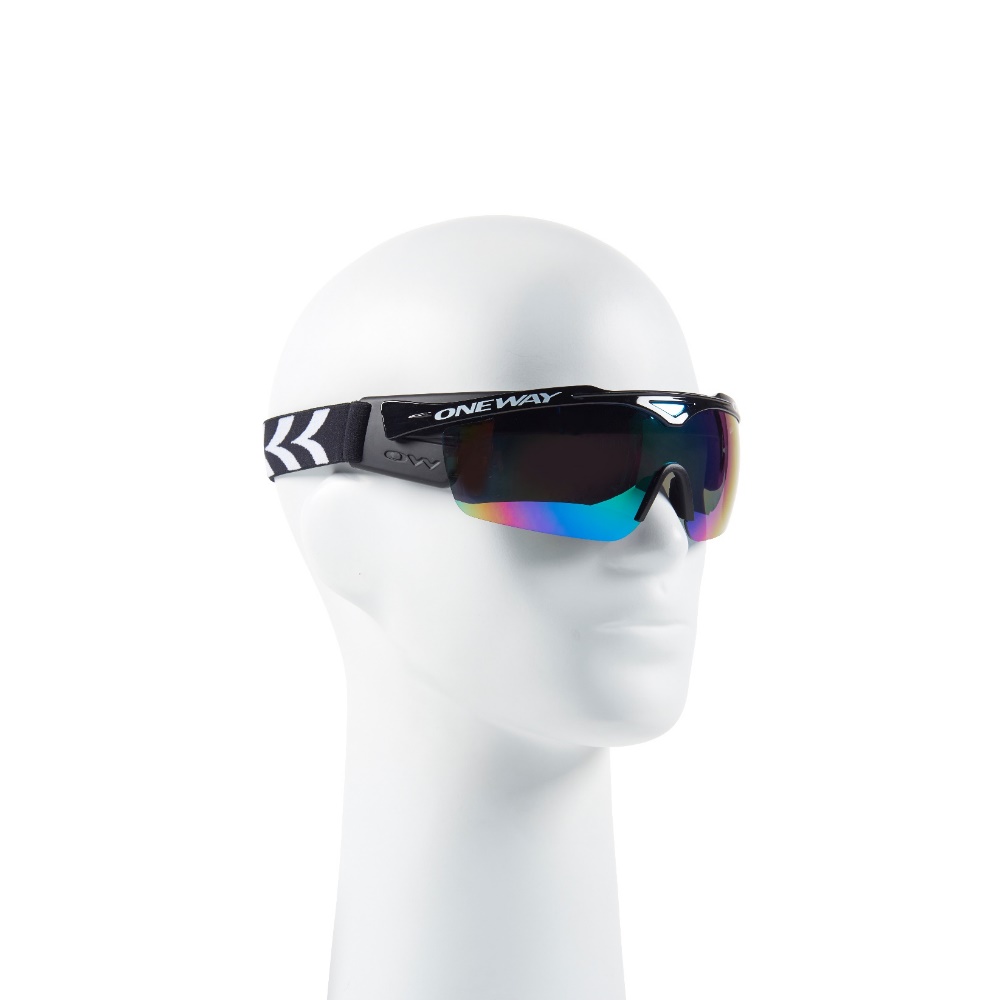 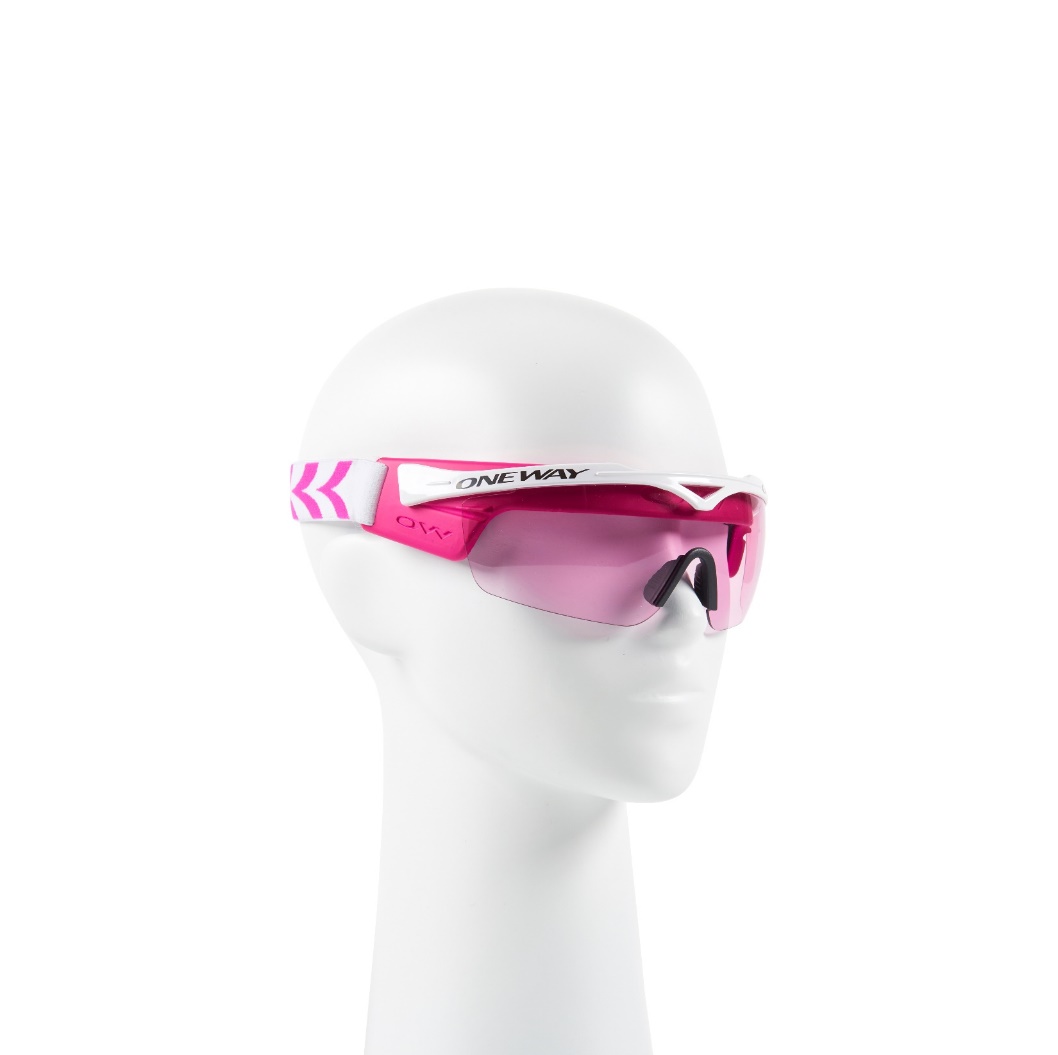 5700
Артикул: OG95219
Цвет: неон-жёлтый, чёрный, розовый
100% UV защита
Вес: 79,2 г
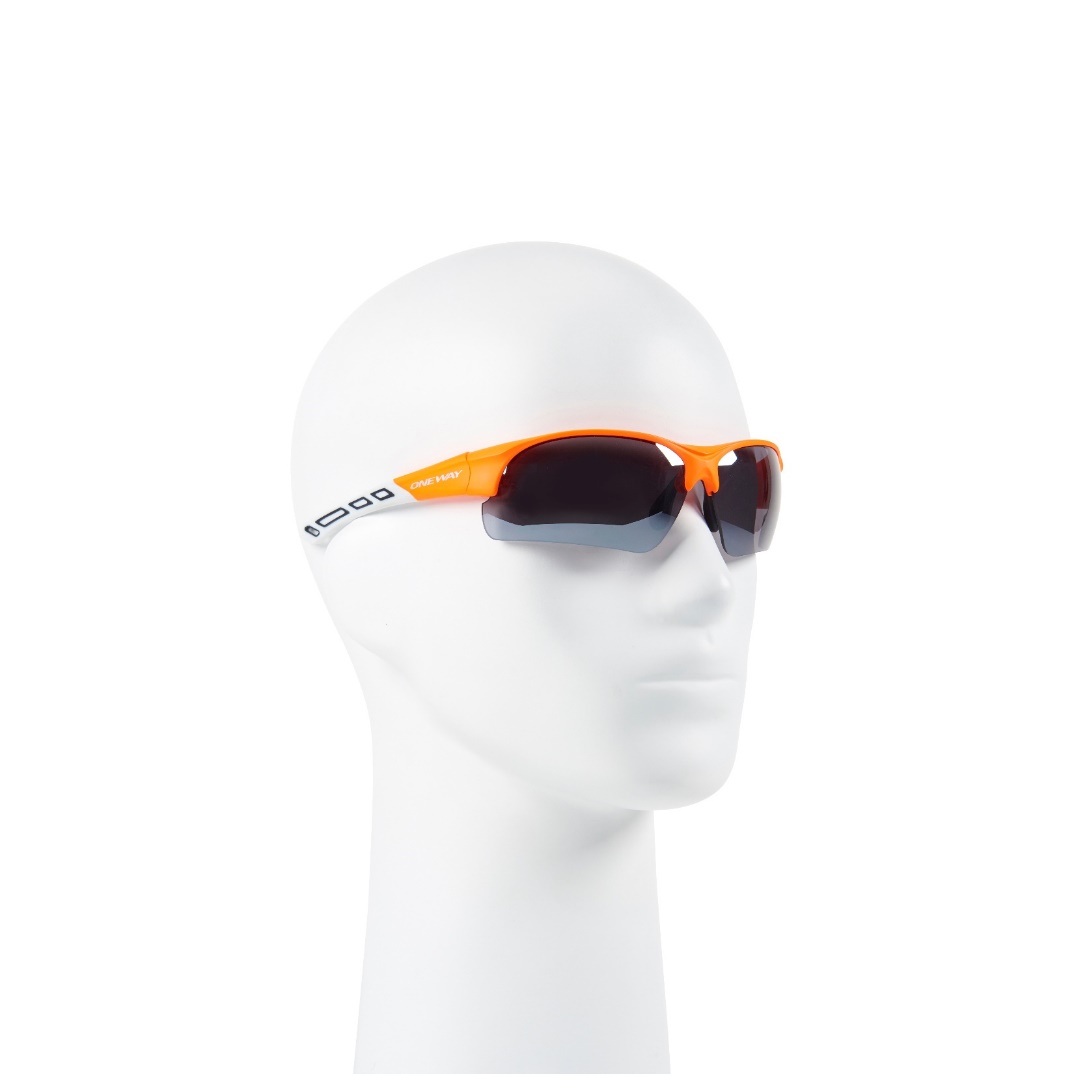 3600
Очки OW race pro
Артикул: OG95319
Цвет: неон-оранжевый
100% UV защита
Вес: 30,9 г
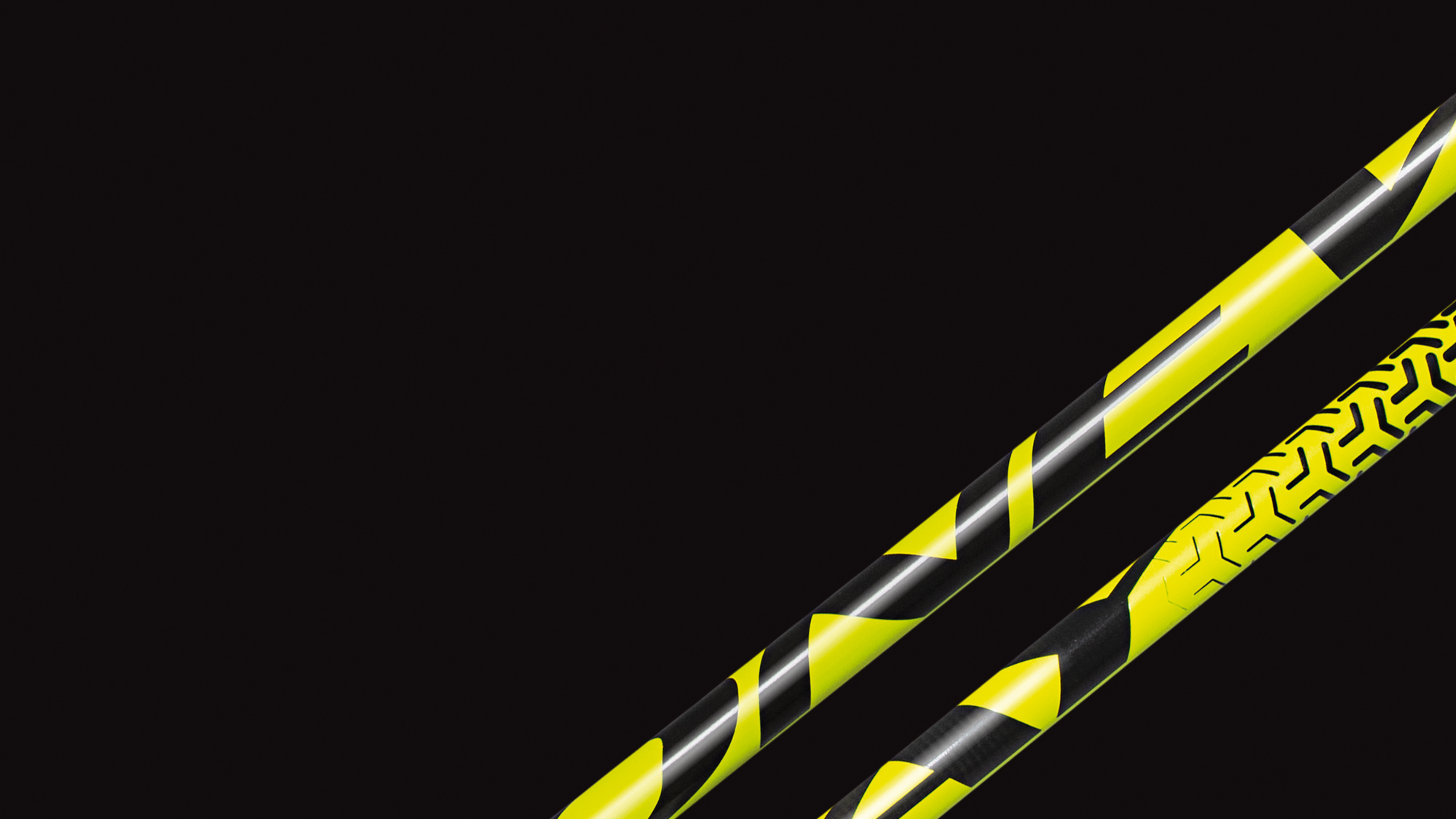 Спасибо за внимание!
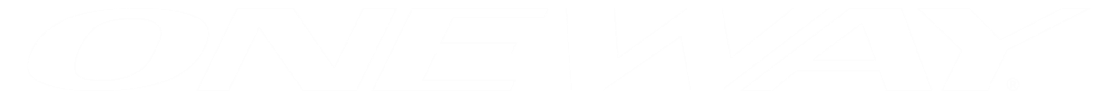